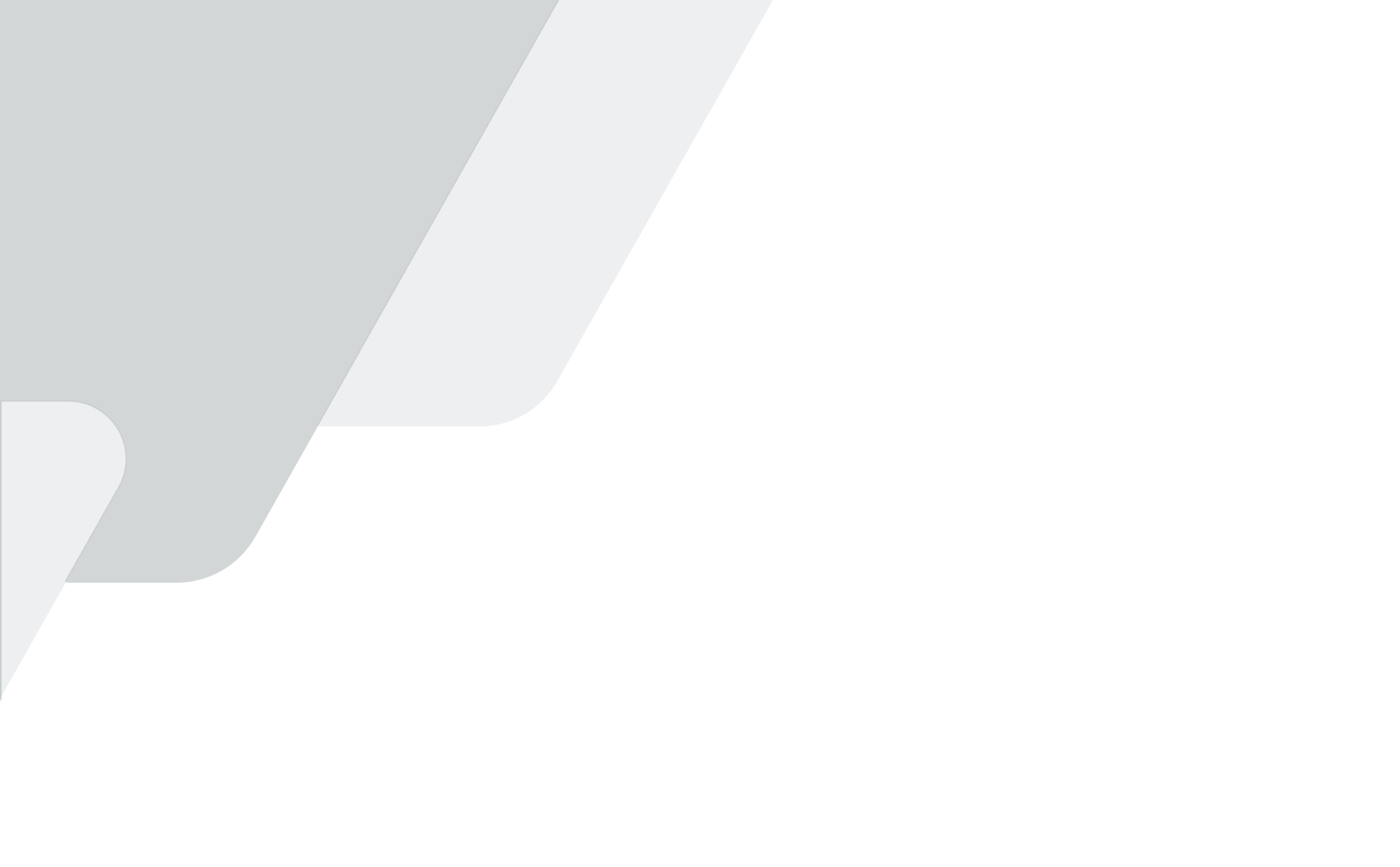 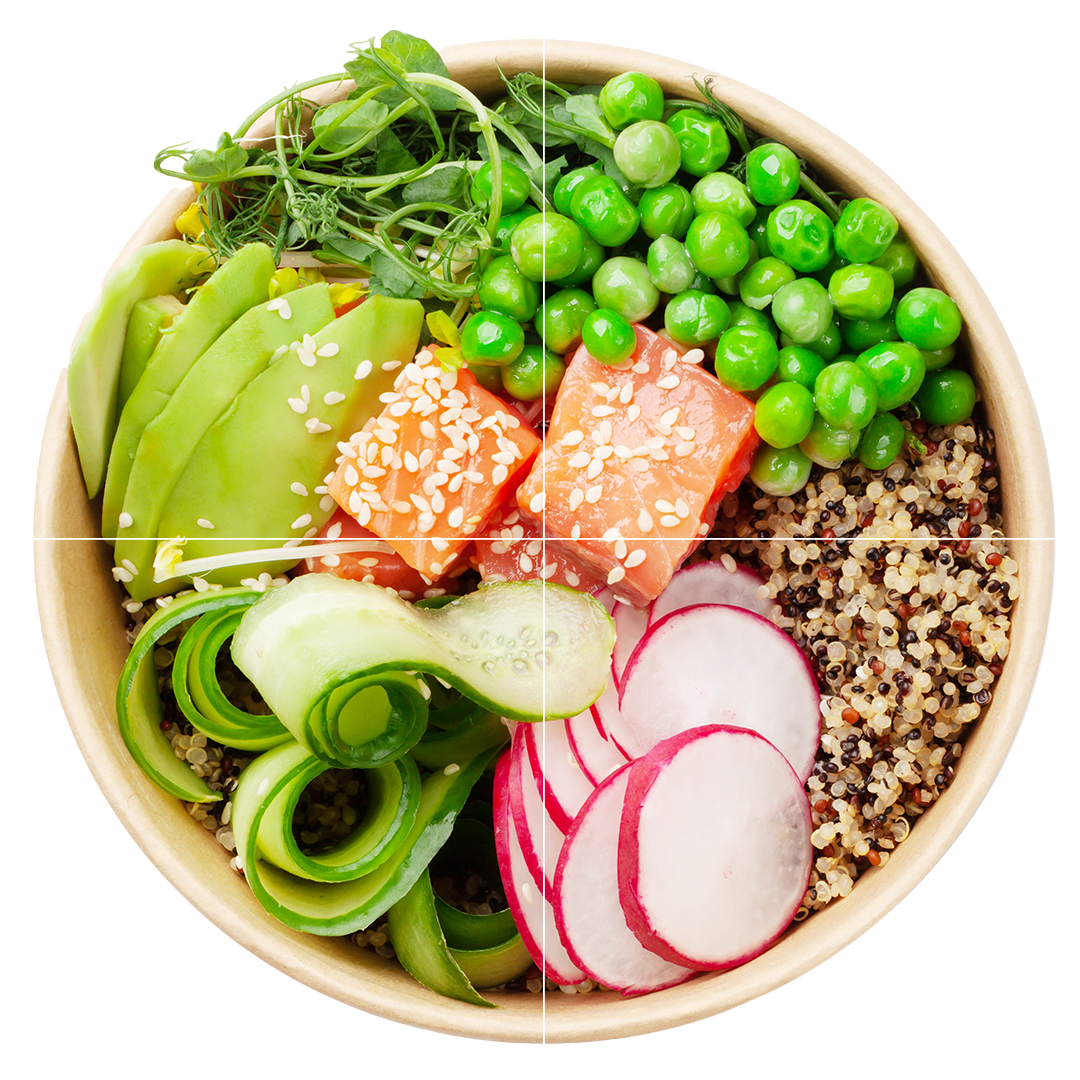 Kelsey-Seybold Healthy Living 
Workshop Class 3:Mindful Eating and Meal Planning for a Healthy Lifestyle
KELSEY-SEYBOLD REGISTERED DIETITIANS
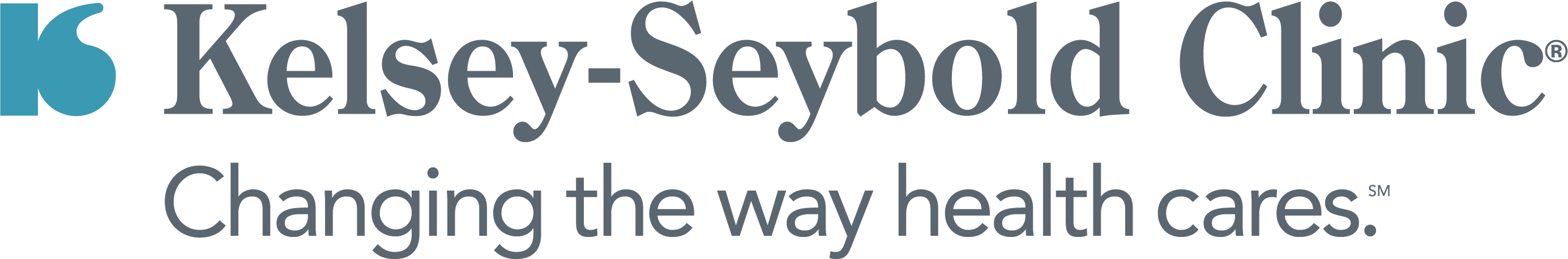 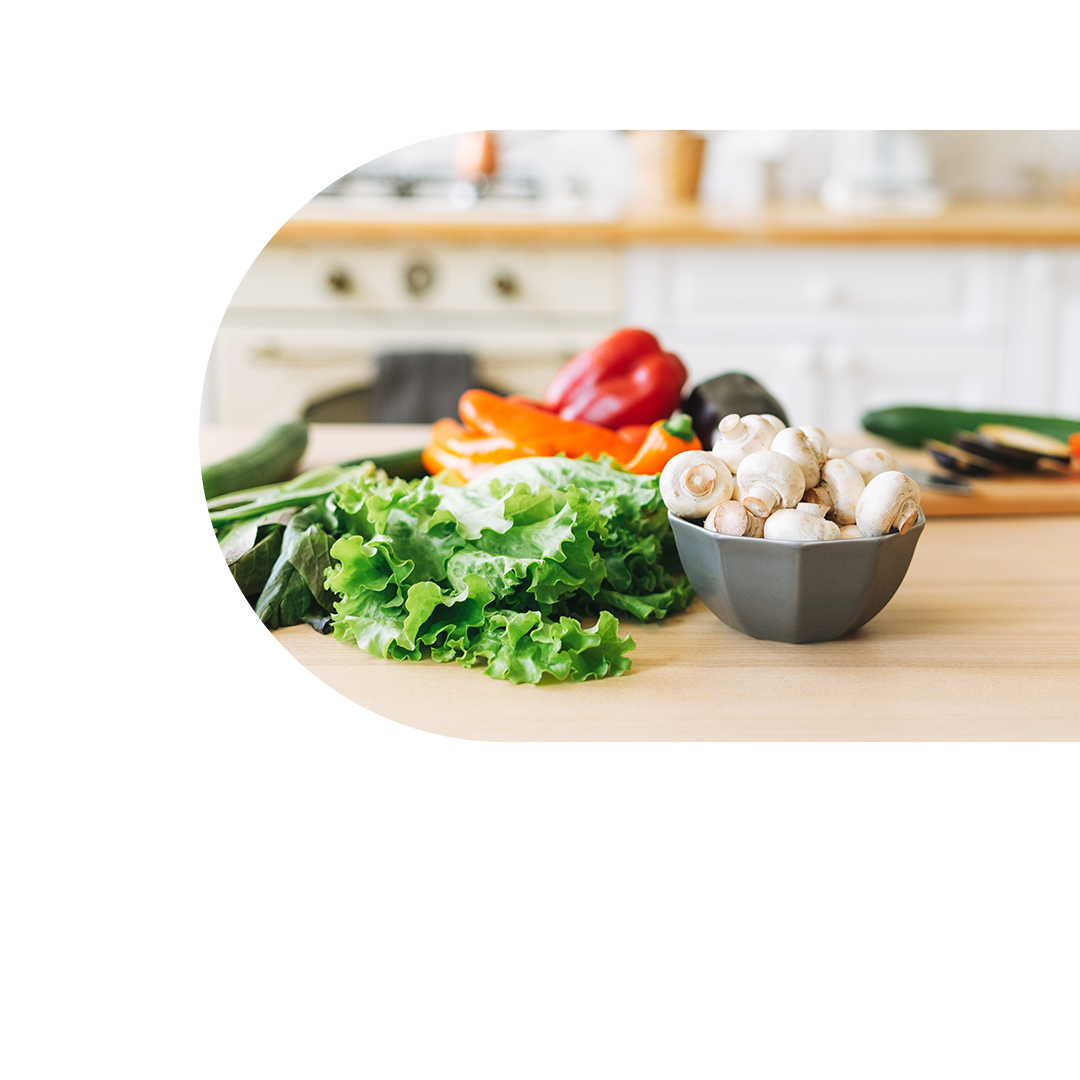 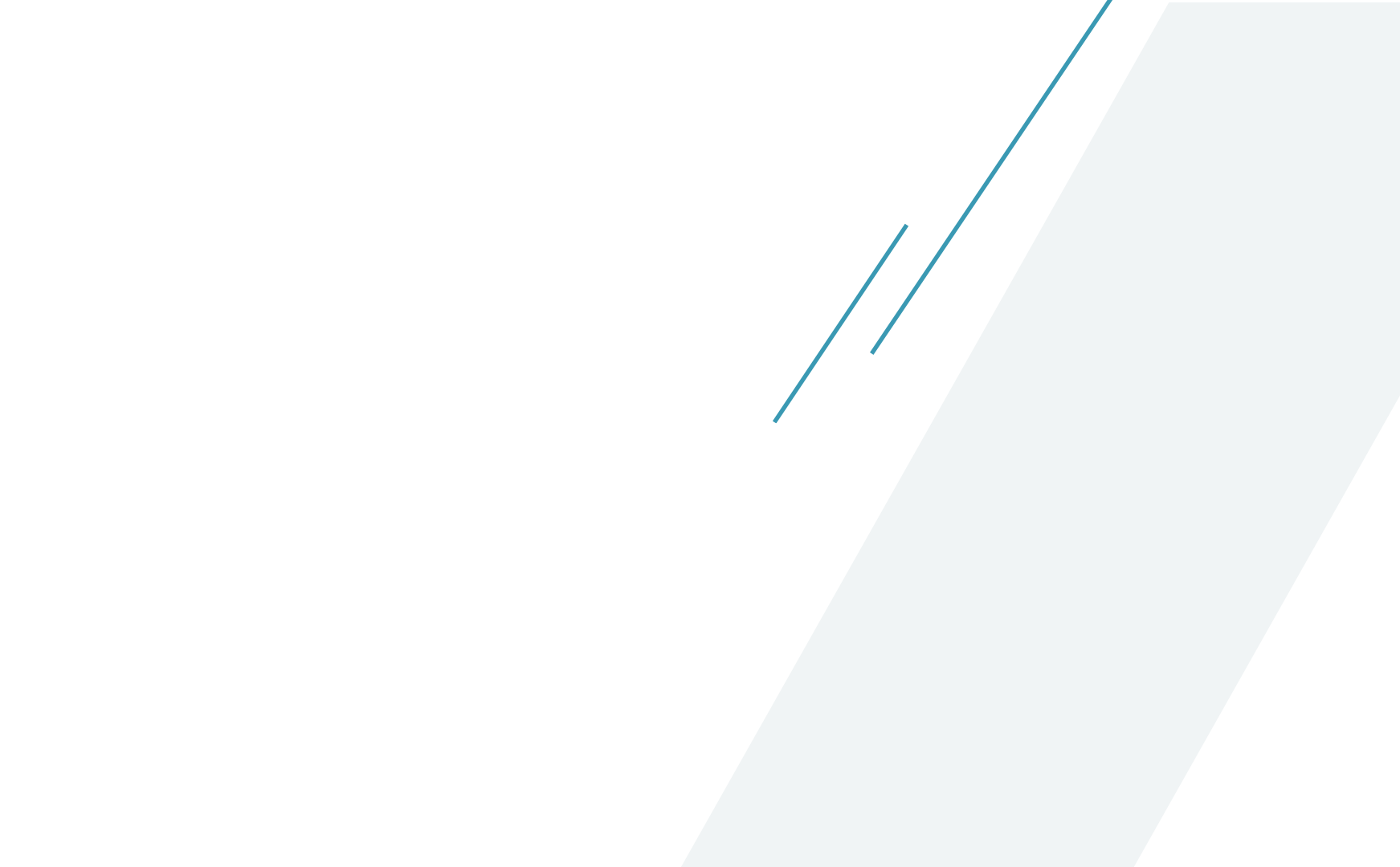 Objectives
Review Activity/Exercise Goals
Review My Plate
Highlight nutrient rich foods
Provide tools for healthy eating:
Meal planning tips
Recipe resources
Grocery shopping advice
Eating better when eating out
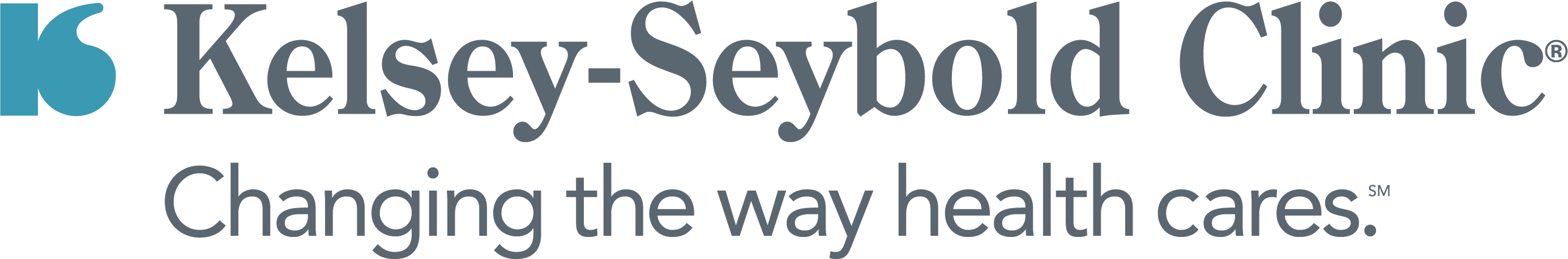 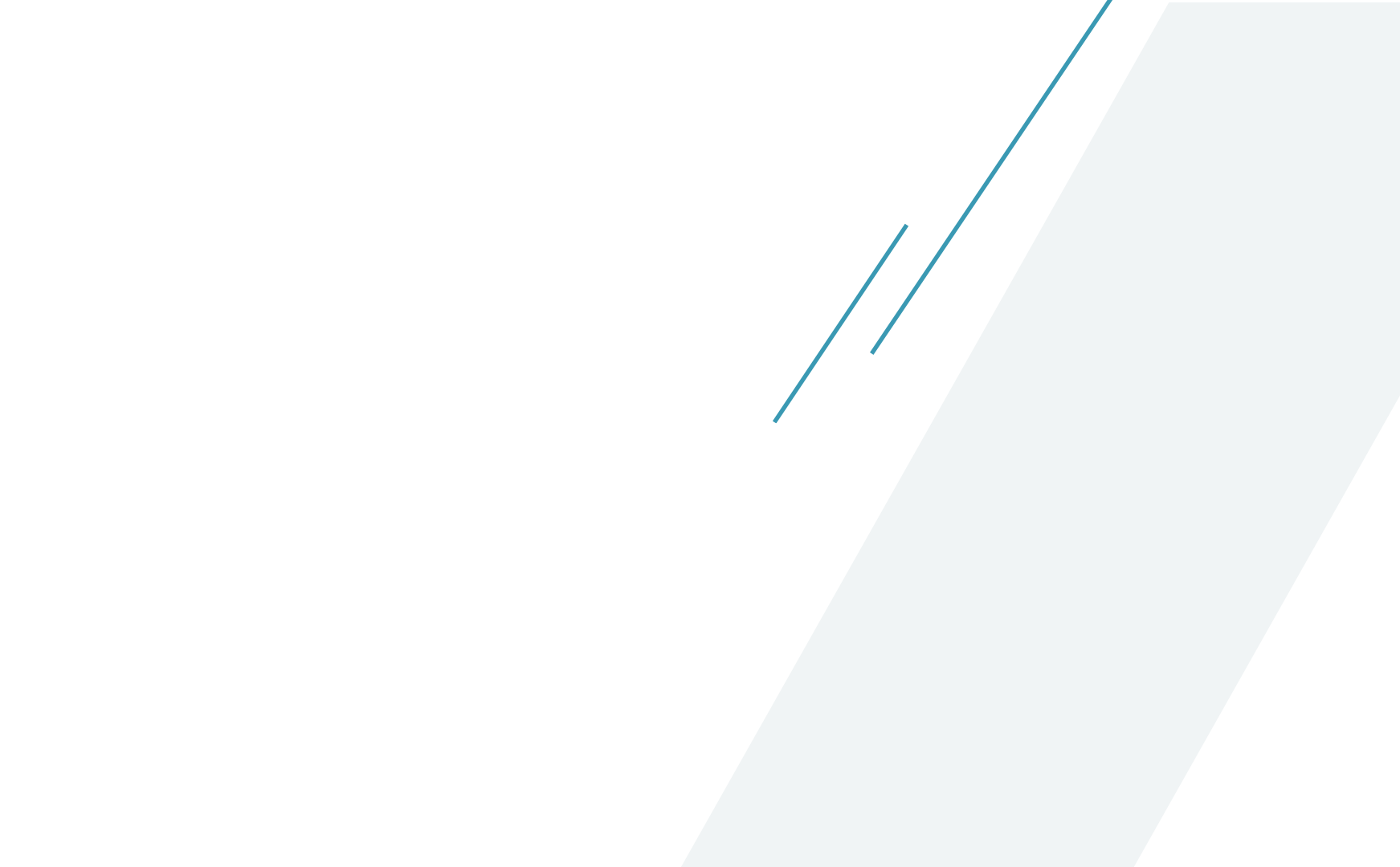 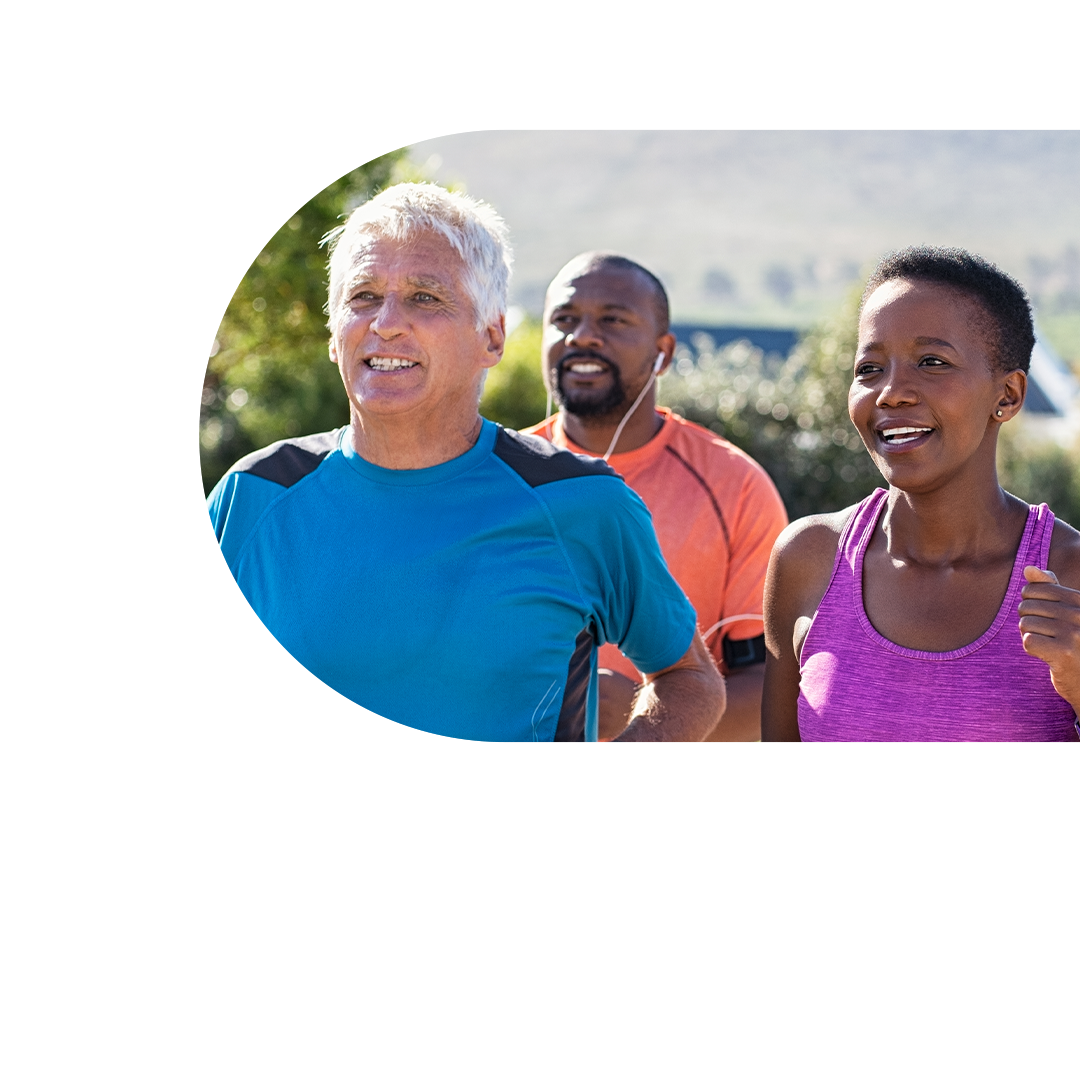 Goals for Activity and Exercise
Aim for 10,000 steps/day 
Move for a few minutes every hour to avoid prolonged sitting
Exercise goals:
Cardio/aerobics: 150 minutes/week or 30 minutes 5 days/week
Strength training 2-3 days/week working major muscle groups
Stretching or balance exercises daily, or 3x/week
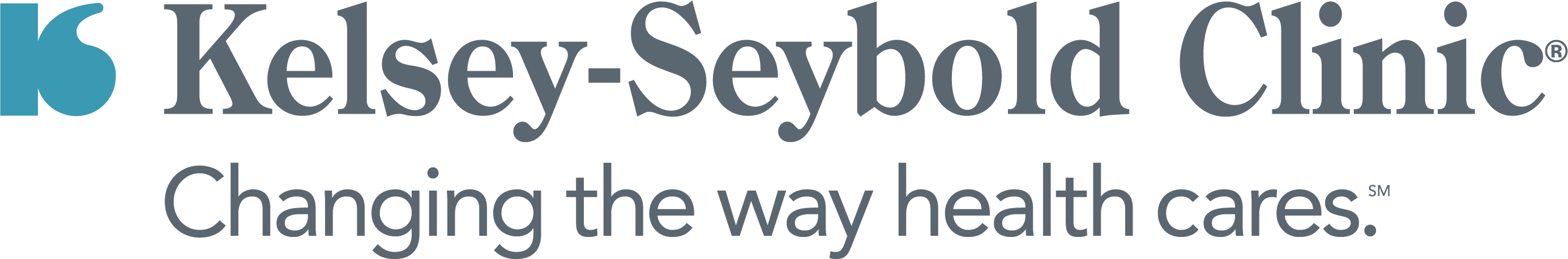 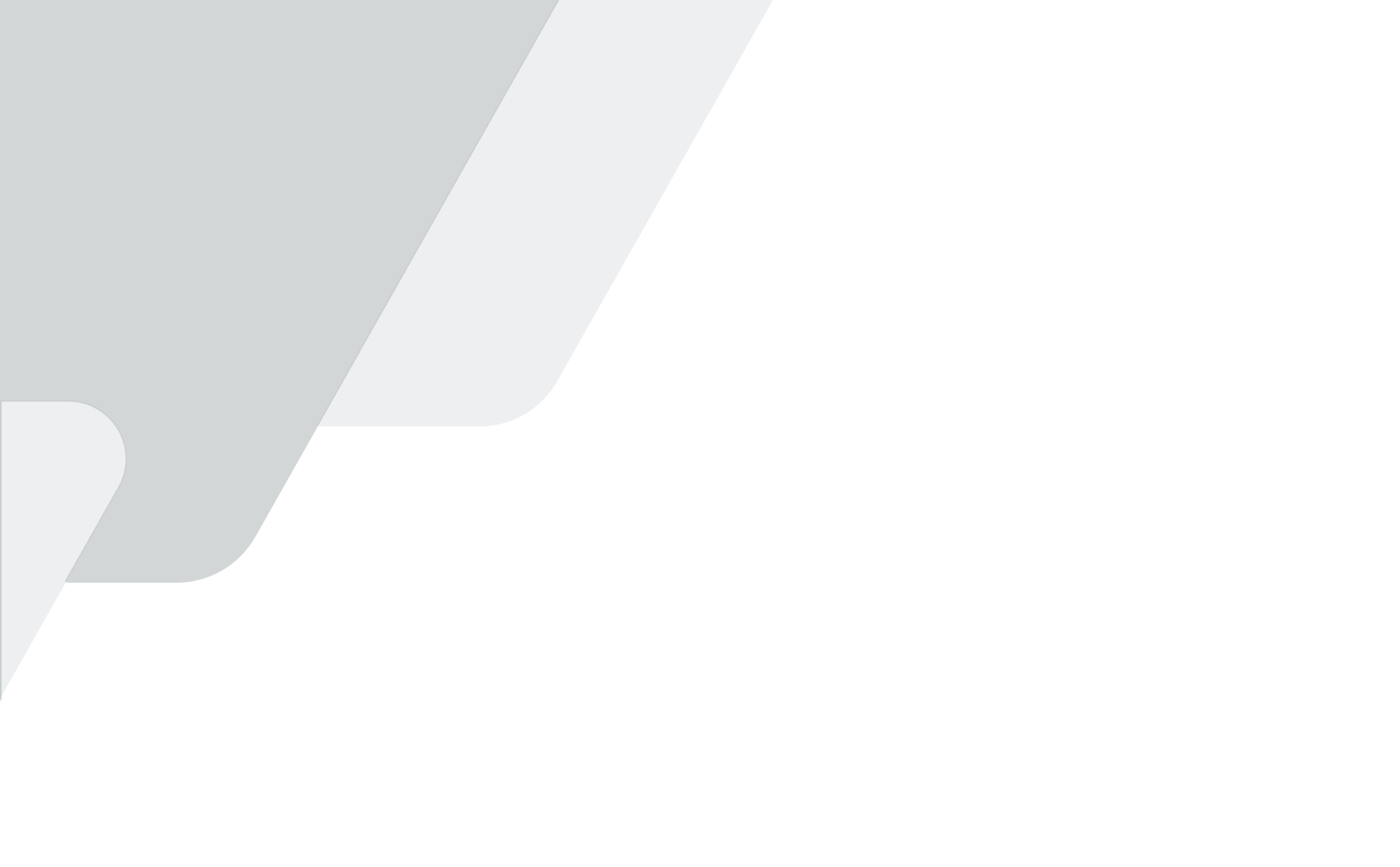 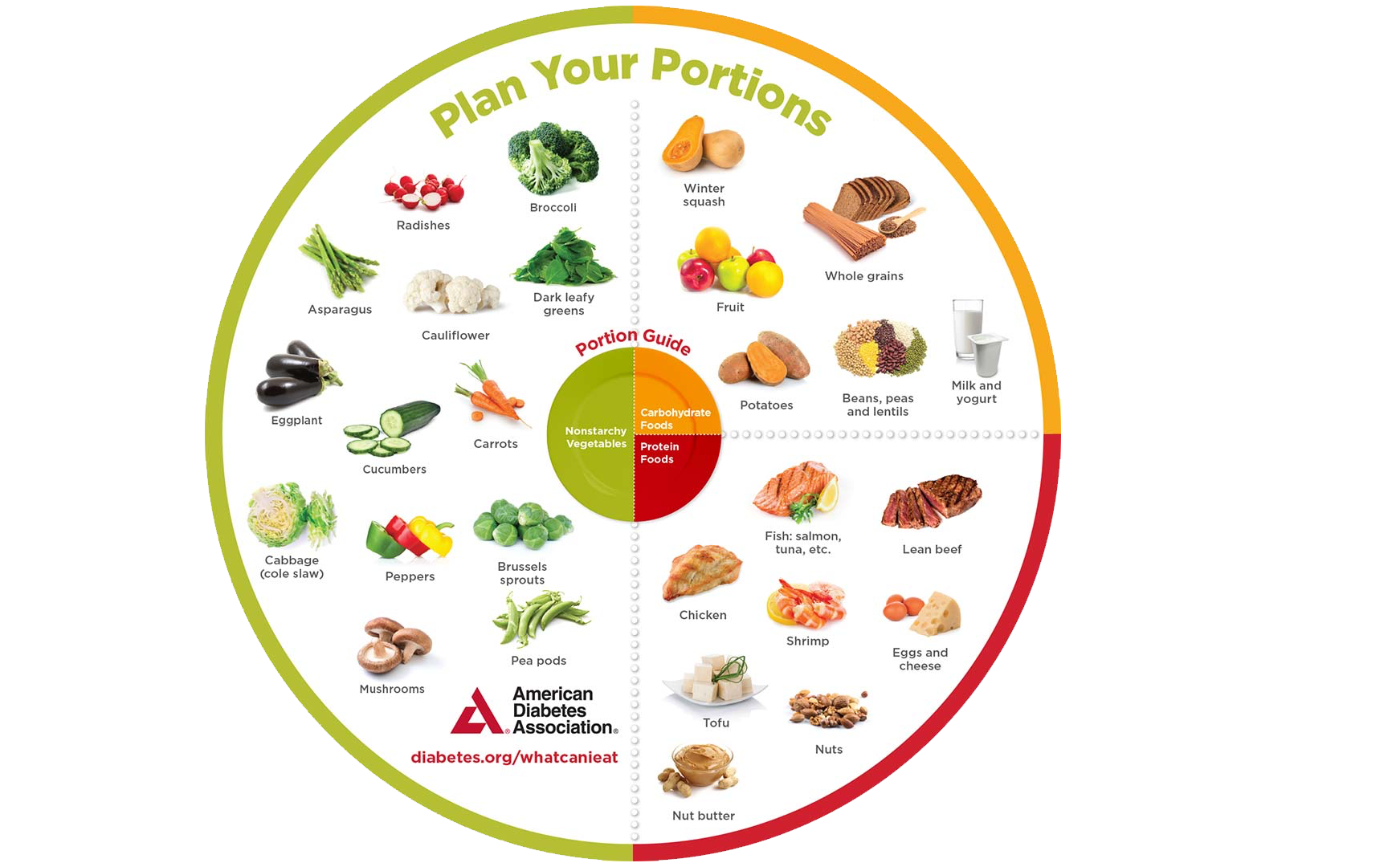 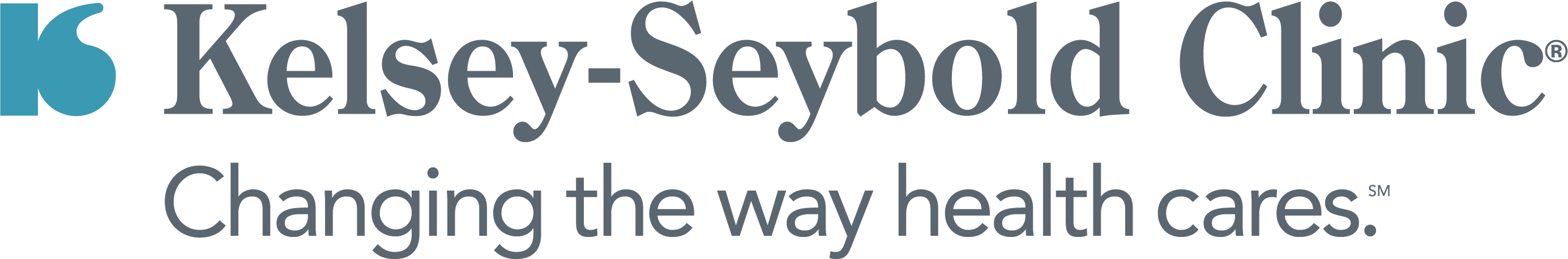 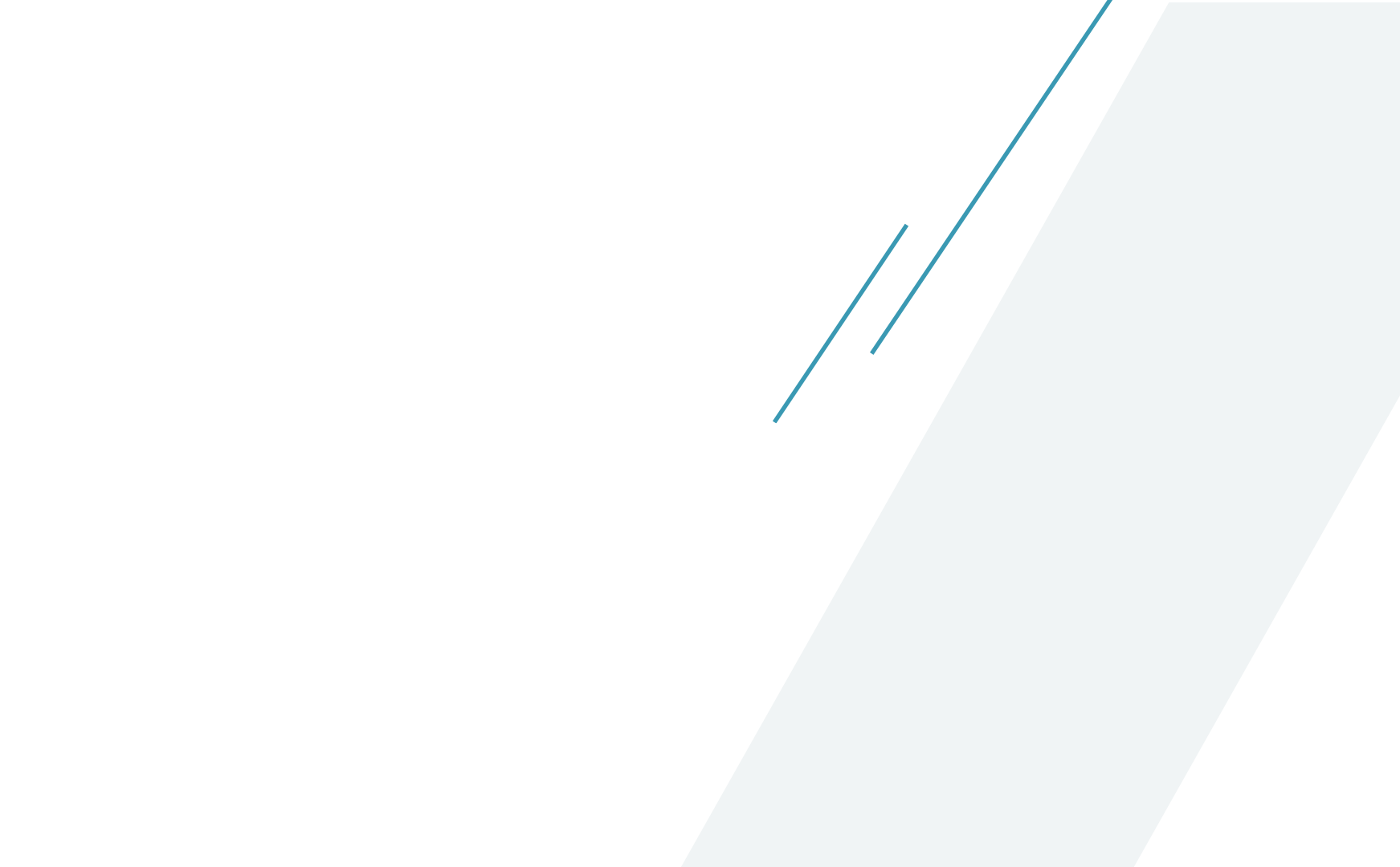 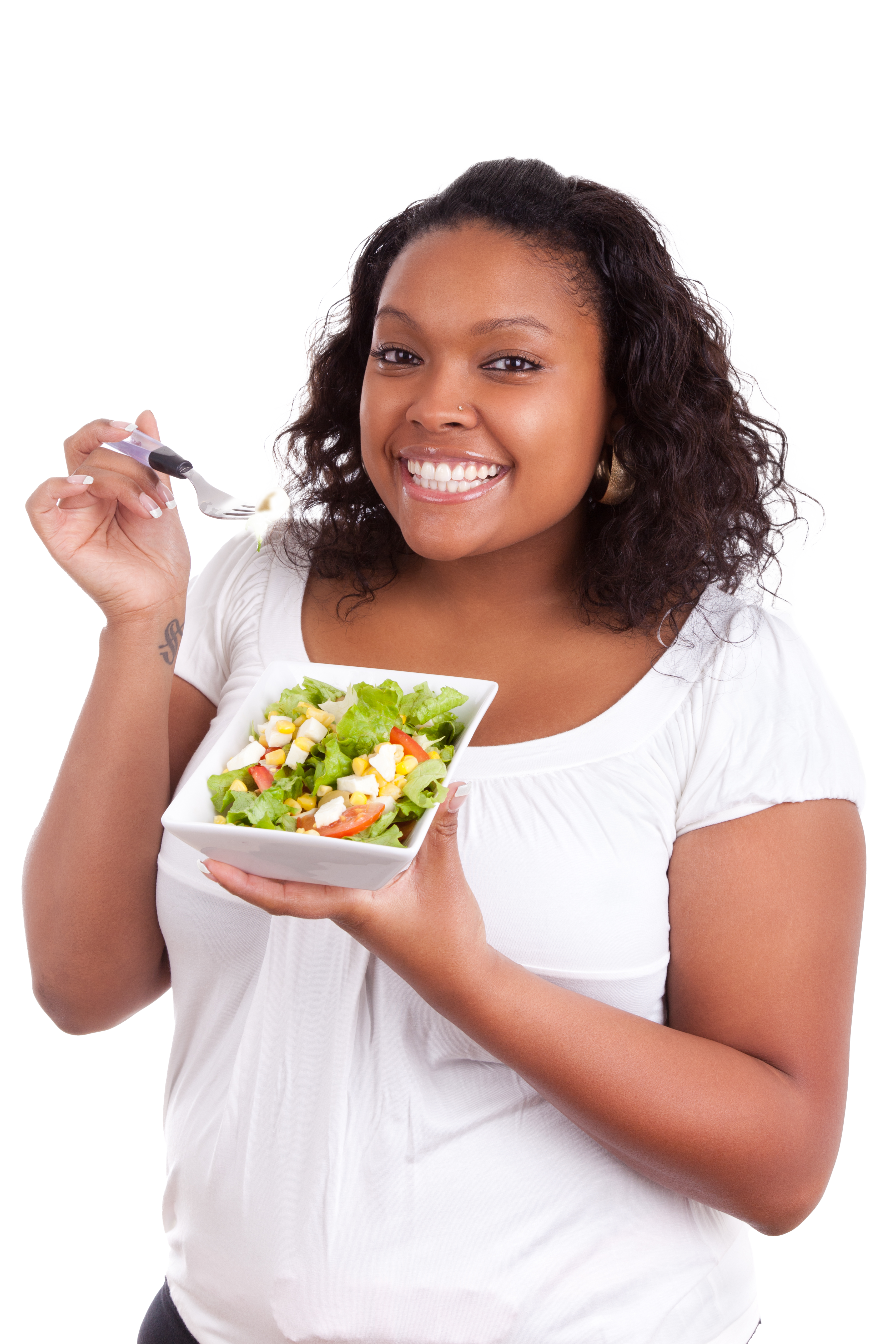 Healthy Eating
Work towards a balanced My Plate at meals
Choose snacks with a source of protein and plants (fruits or vegetables)
Know what you will eat before you get too hungry
Choose foods that are nutrient rich
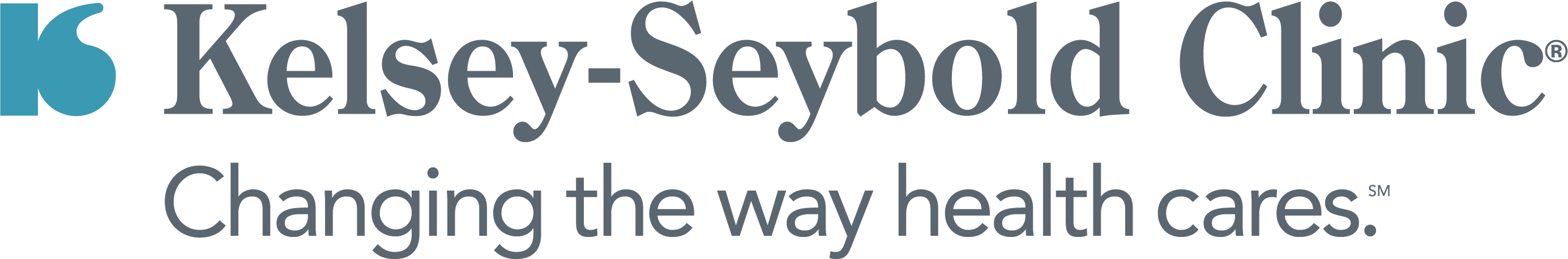 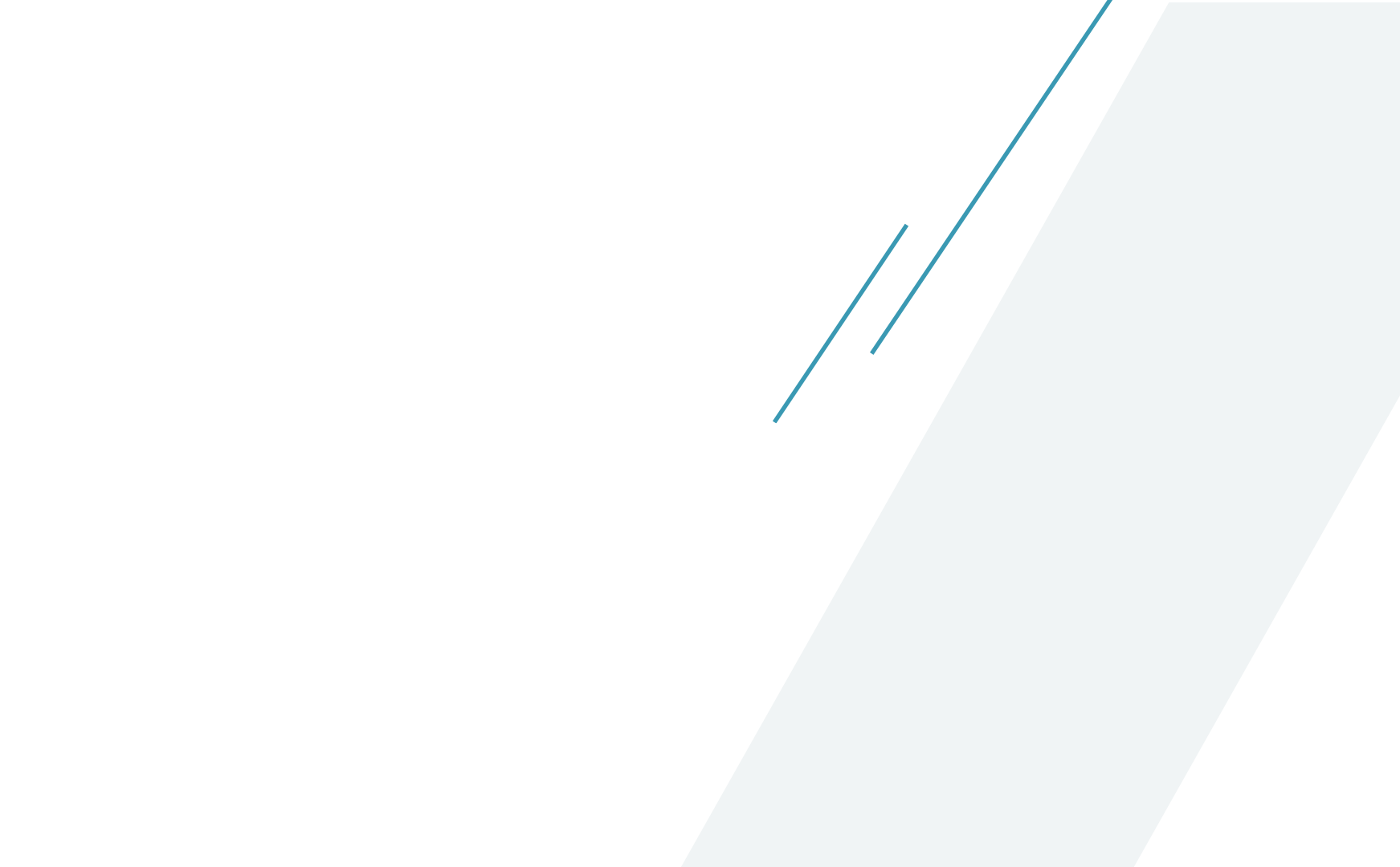 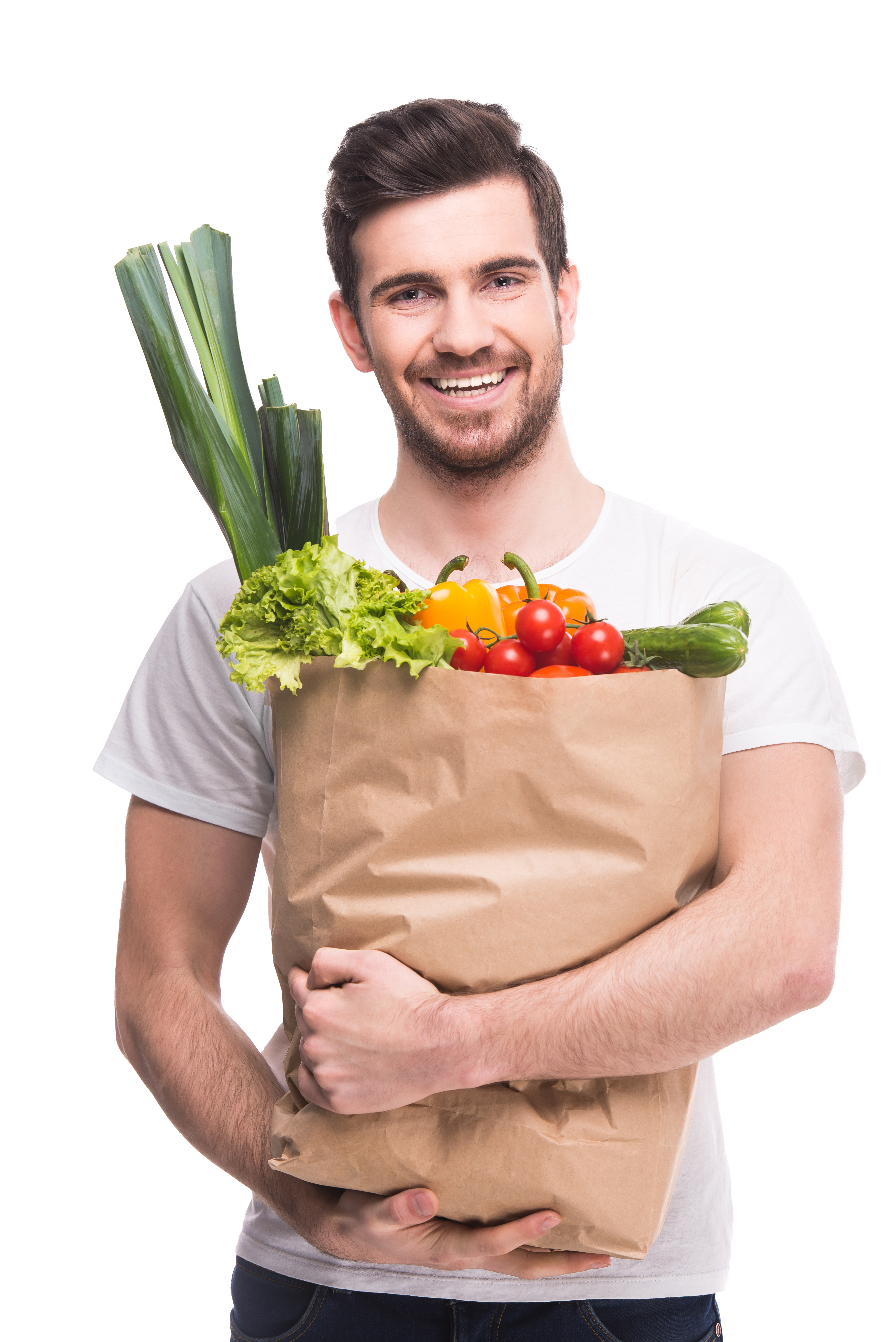 Nutrient Dense Foods - Plants
Choose a variety of colors and textures
Plant-based proteins
Beans
Lentils
Soy foods

Whole Grains
Whole wheat 
Oatmeal
Brown/wild rice

Nuts & seeds
All nuts
Nut butters
Chia, Flax, Sunflower seeds, Pumpkin seeds
Vegetables
Fresh
Frozen 
Low-sodium canned

Fruits
Fresh
Frozen
Canned in 100% juice

Plant oils
Olive
Avocado
Canola
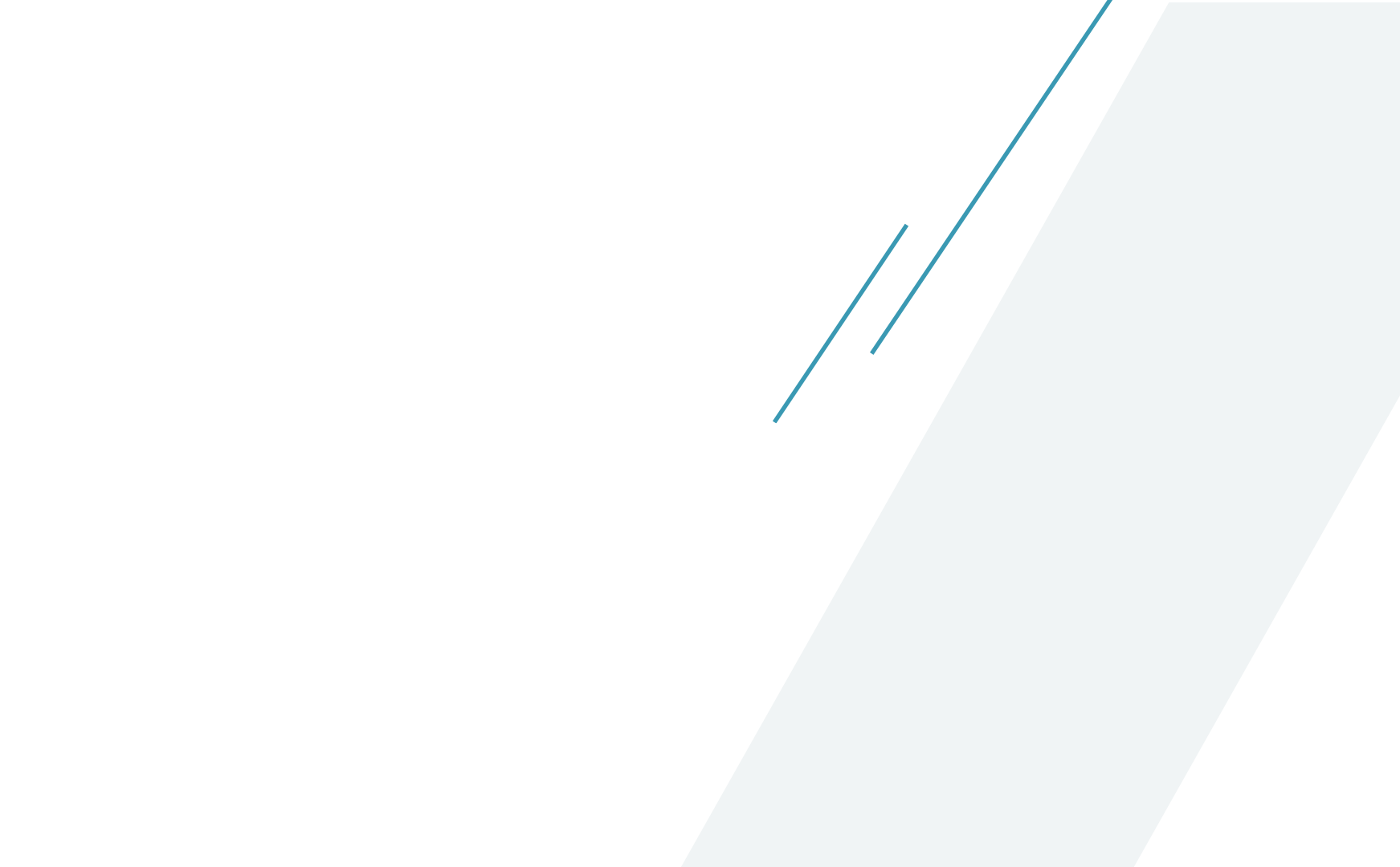 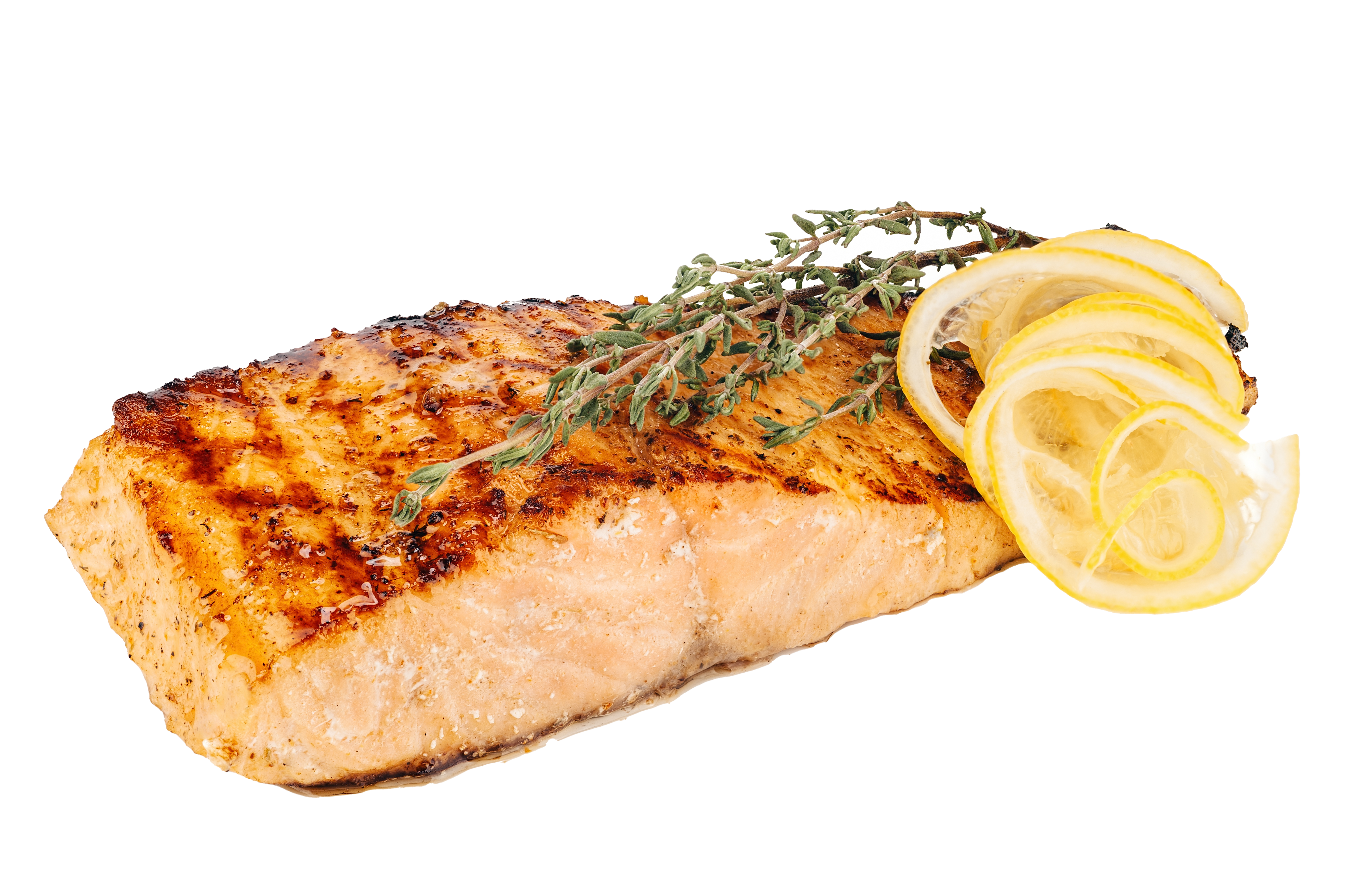 Nutrient Dense Foods - Animals
Choose a variety of lean animal foods
Meats/Poultry/Seafood
Chicken without skin
Loin/round cuts of pork/beef
Ground meats at least 90% lean
Fish & shellfish
Eggs
Low sodium deli meats
Less than 3g fat per ounce

Dairy
Yogurt
Greek yogurt
Cheese
Milk
Cottage cheese
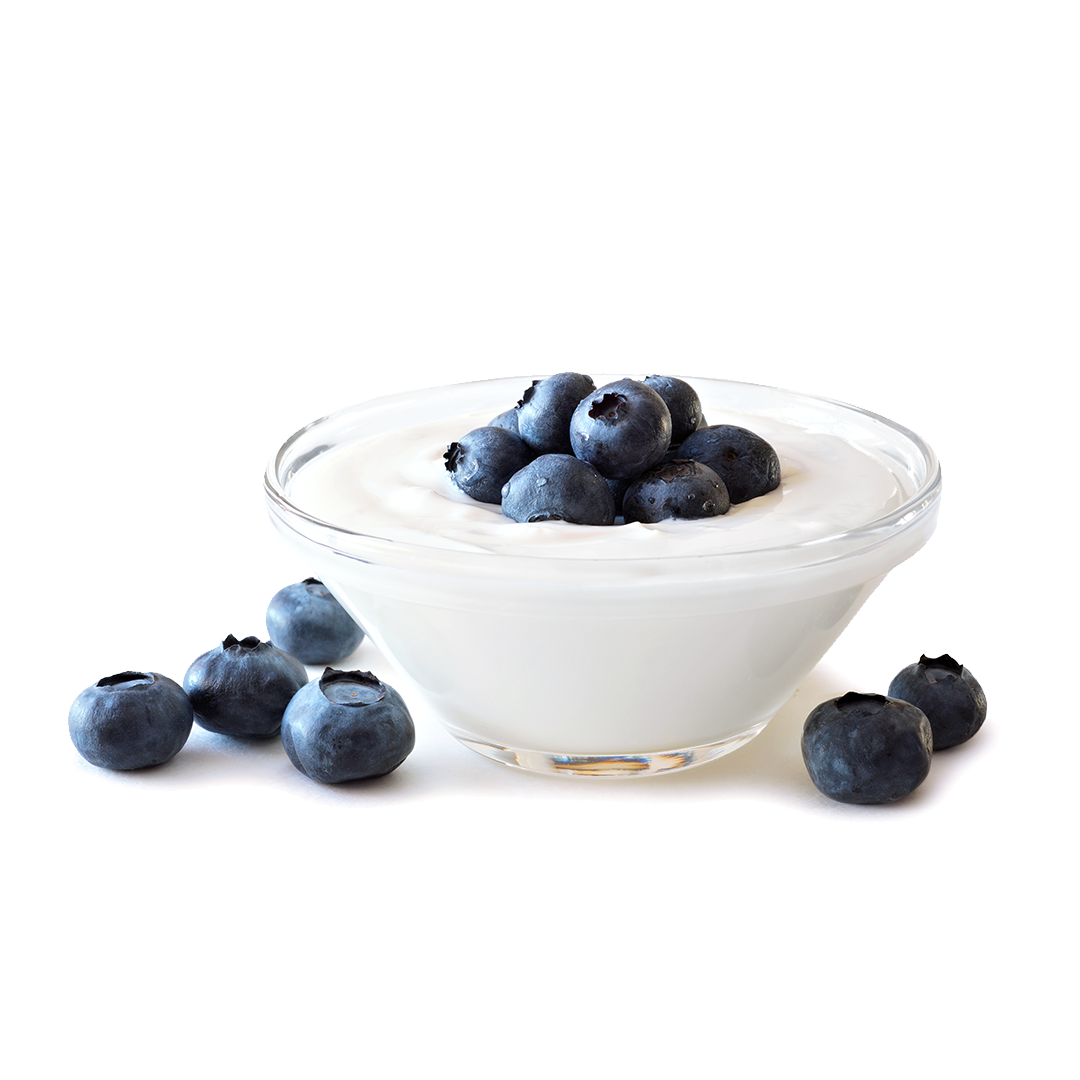 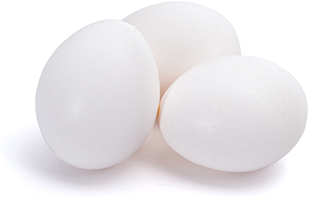 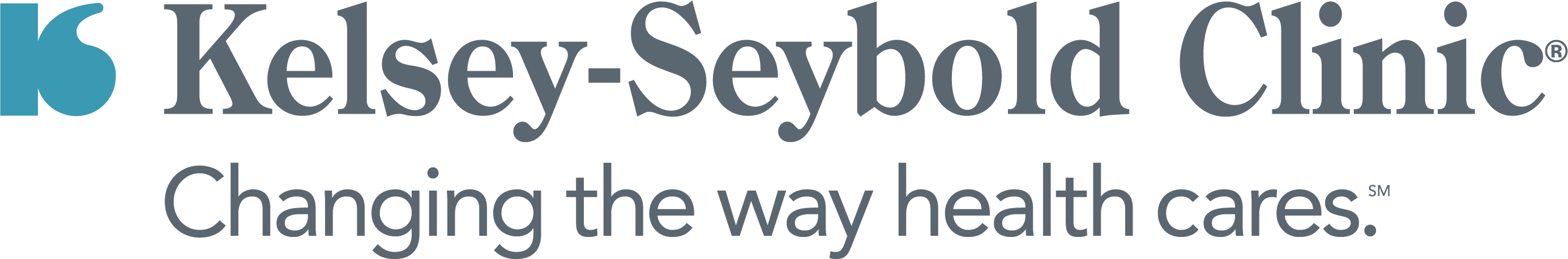 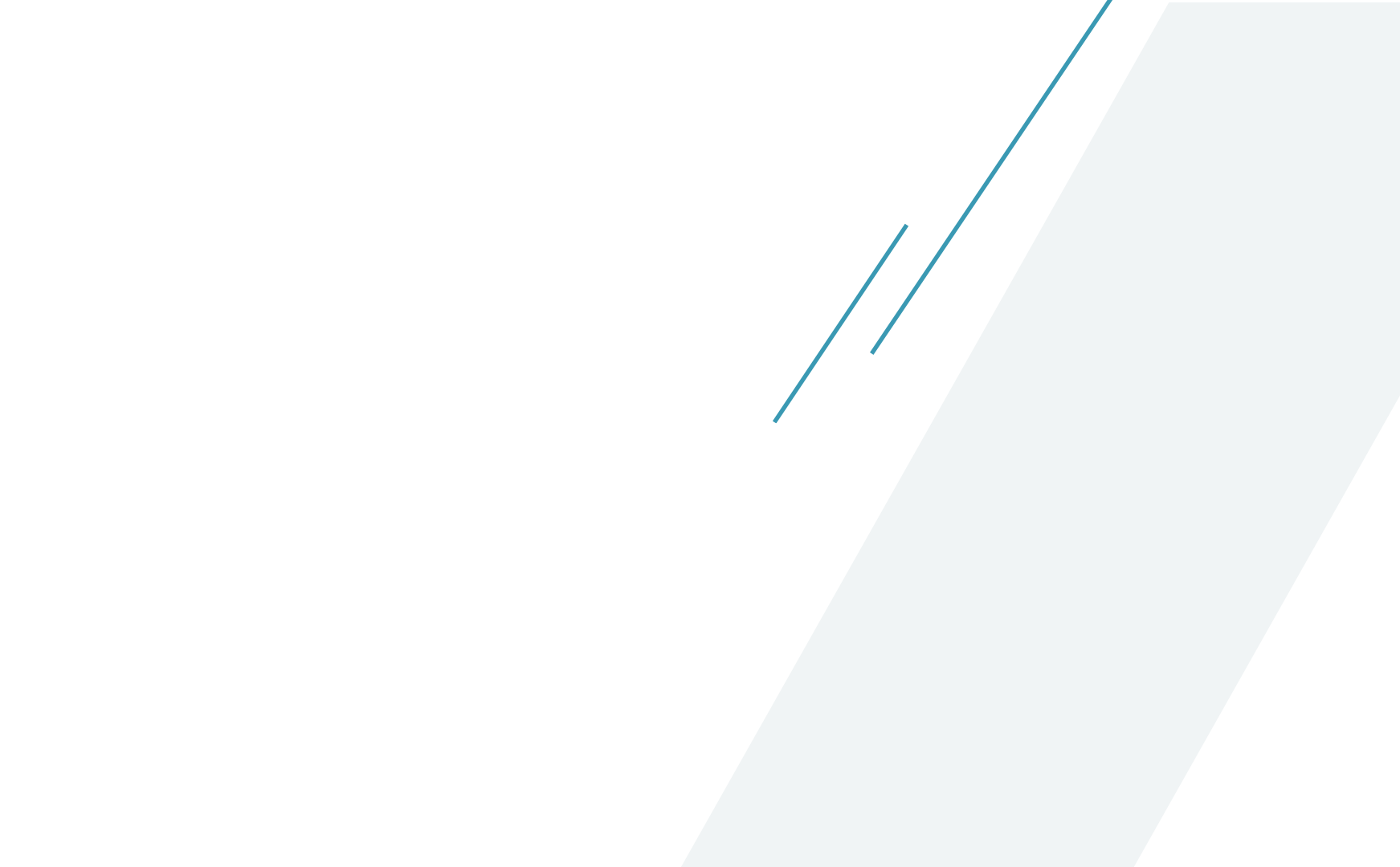 Foods to Eat in Moderation
All Foods Fit!
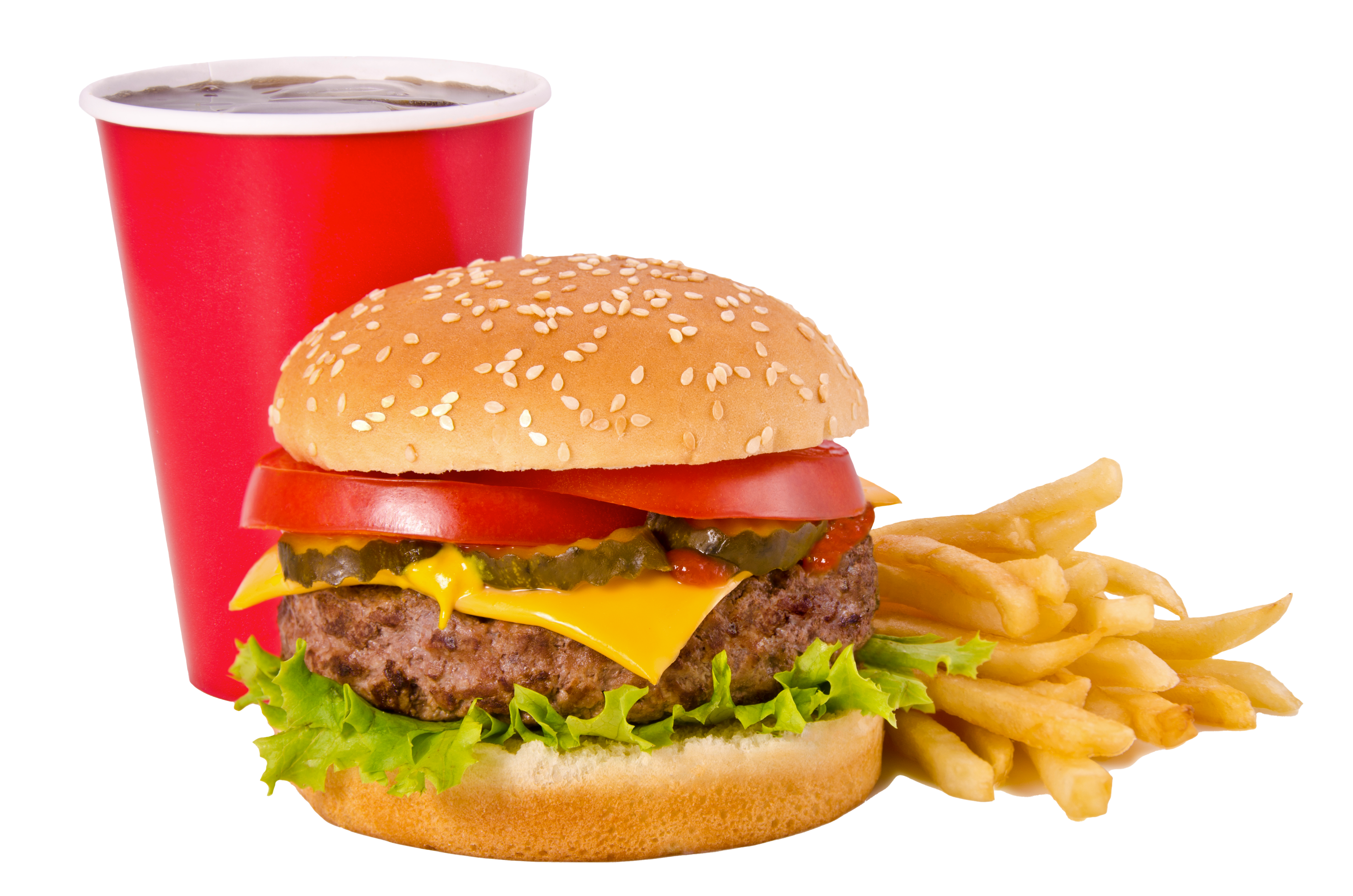 Refined grains & sweets
Cookies
Cakes 
Pastries
Candy
Large amounts of crackers, chips, breads, rice, pasta
Sweetened breakfast cereals

High sodium processed foods
High fat options
Fried foods
High fat meats
High fat dairy
Butter

Sugary beverages 
Sodas
Sweet tea
Juices & juice drinks
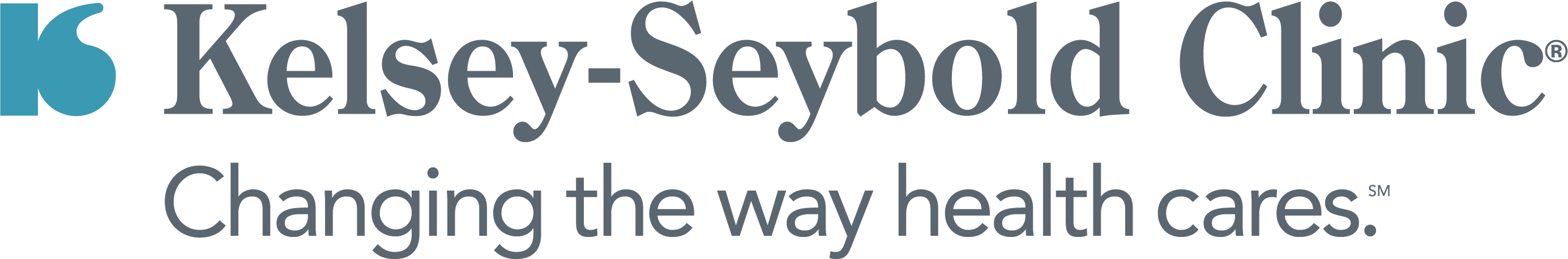 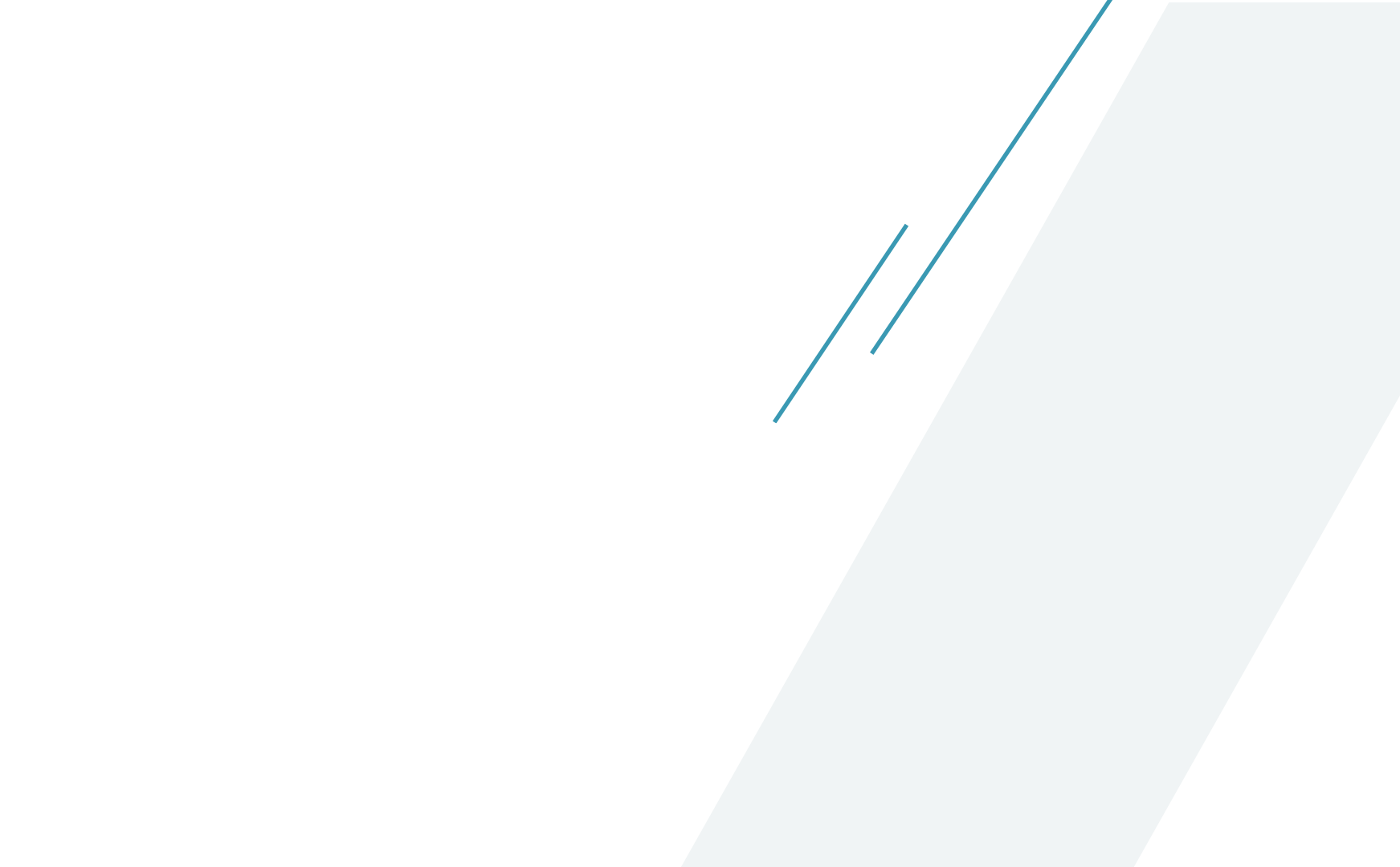 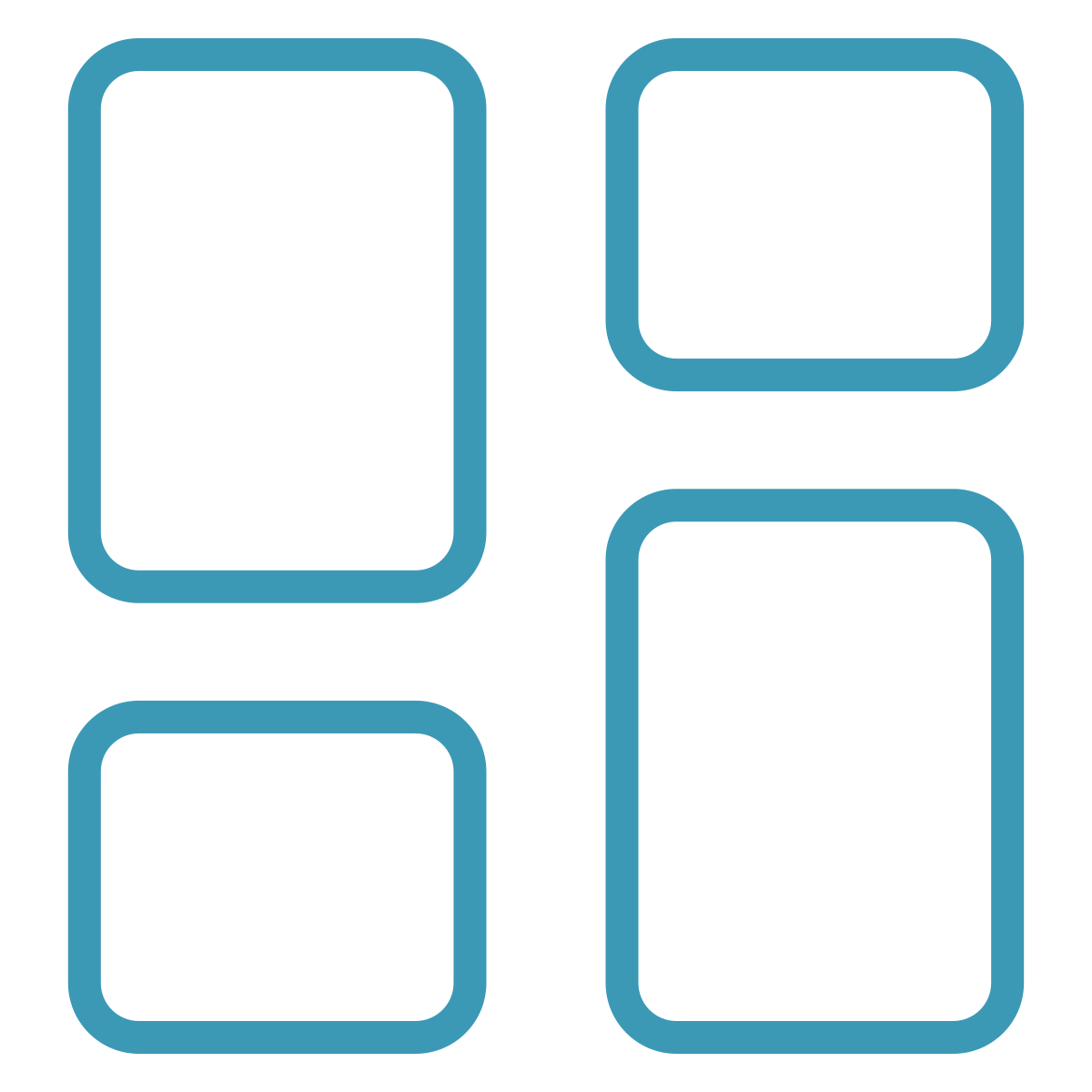 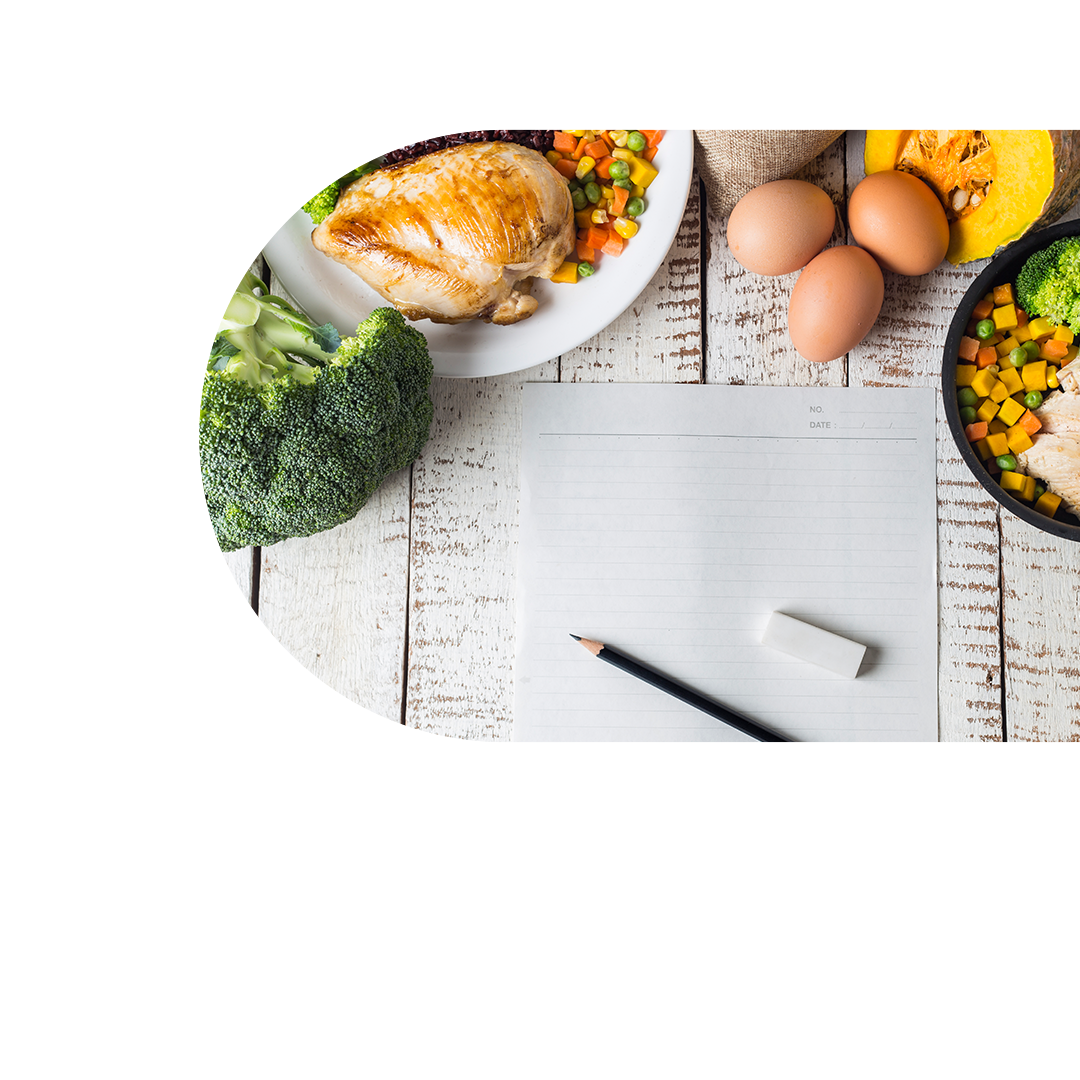 Meal 
Planning
Plan meals using My Plate categories
Plan for single recipes OR component meals
Stock your freezer
Create simple go to meals
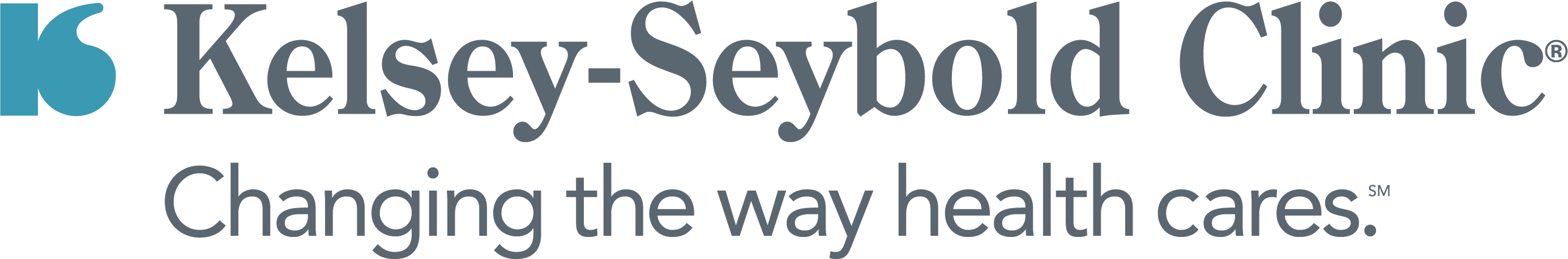 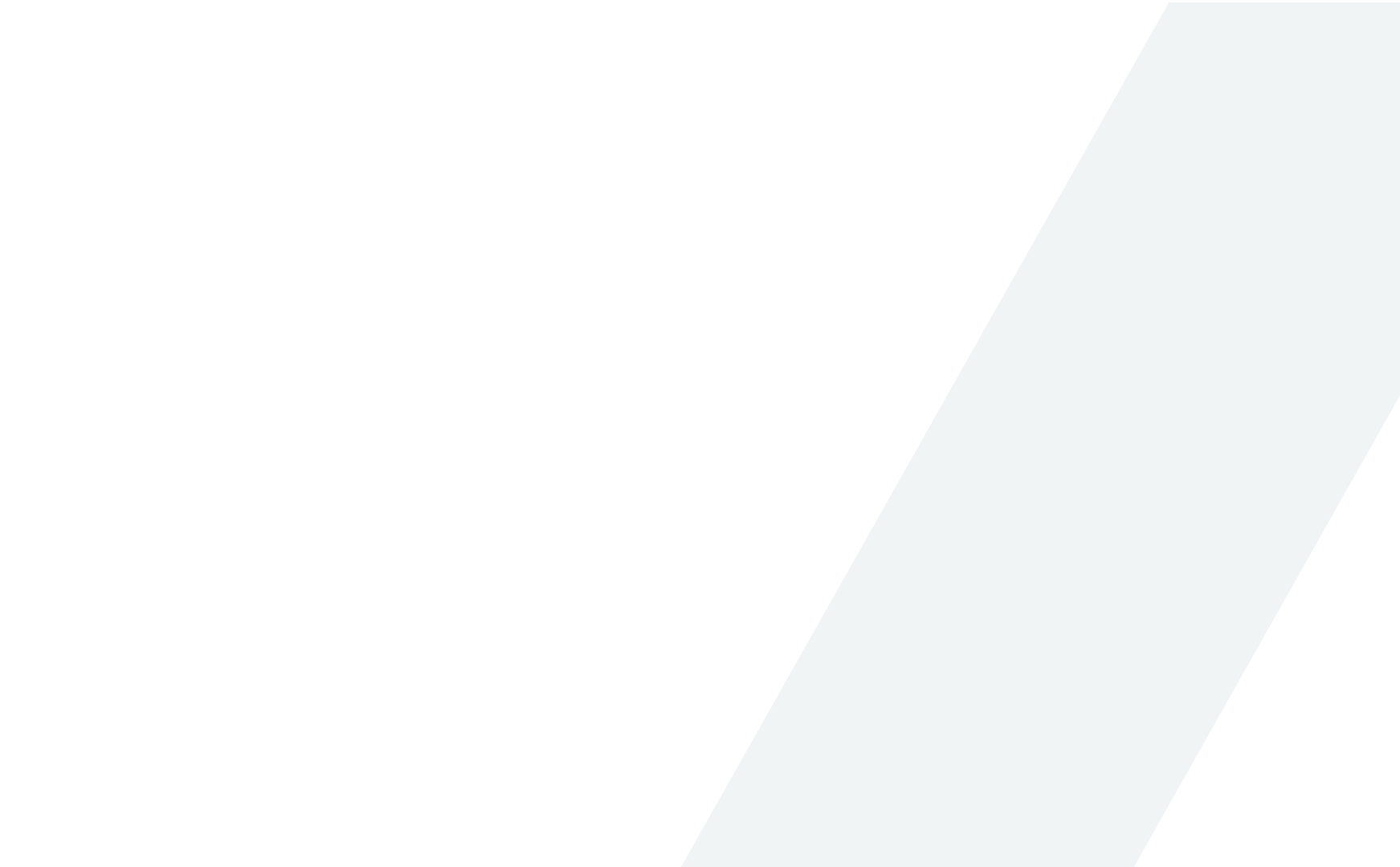 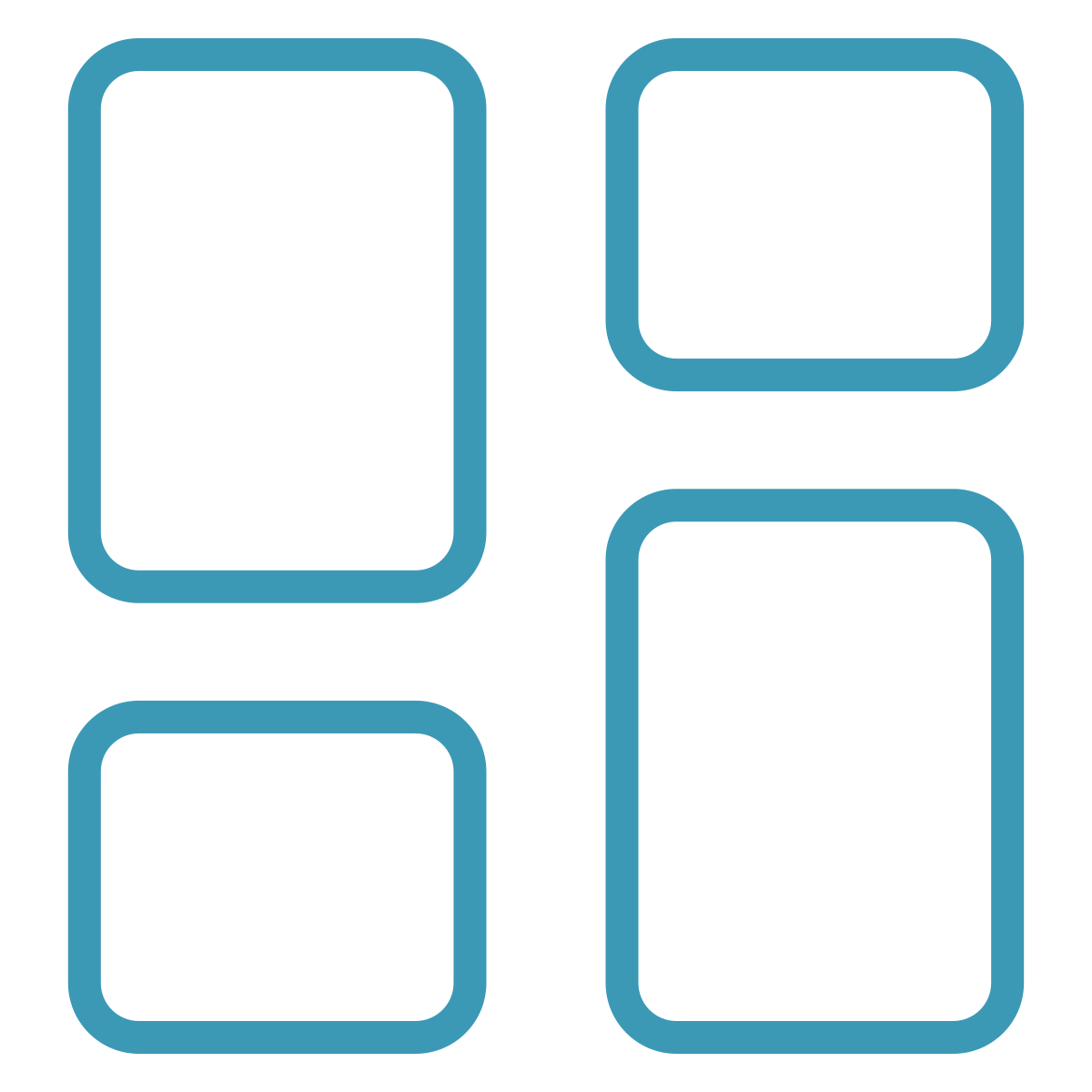 Sample Menus
Breakfast: 2 eggs scrambled with spinach, peppers, onion topped with 1/3 avocado, side of 1 cup melon, coffee

Lunch: Turkey sandwich on whole grain bread with 1 slice cheese, lettuce, tomato and cucumber, medium apple, water

Dinner: Salmon, small baked potato, 2 cups roasted vegetables, unsweetened iced tea

Snack: 2 ½ cups air popped popcorn
Breakfast: 1 cup Greek yogurt (plain), ¾ cup blueberries, 12 almonds, coffee

Lunch: 1 whole grain, high fiber wrap (can use corn or rice if gluten-free), 4 oz. grilled chicken breast, onions, peppers, spinach, 1/3 avocado, side of 1 cup berries, water

Dinner: 4 oz. grilled steak, 1 medium baked sweet potato topped with cinnamon, 1 cup sautéed spinach with garlic and 1 teaspoon olive oil, side salad with 1 tablespoon dressing

Snack: 1 small apple (~4oz.) with 1 tablespoon all-natural peanut butter, almond butter, cashew butter
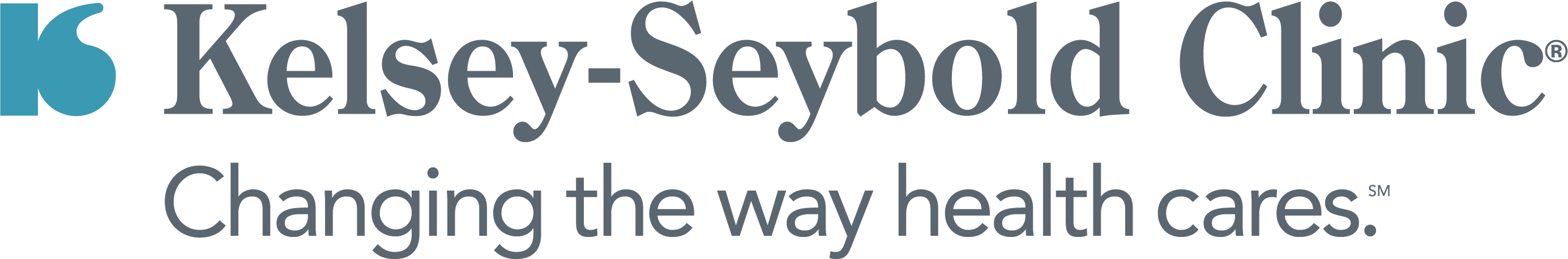 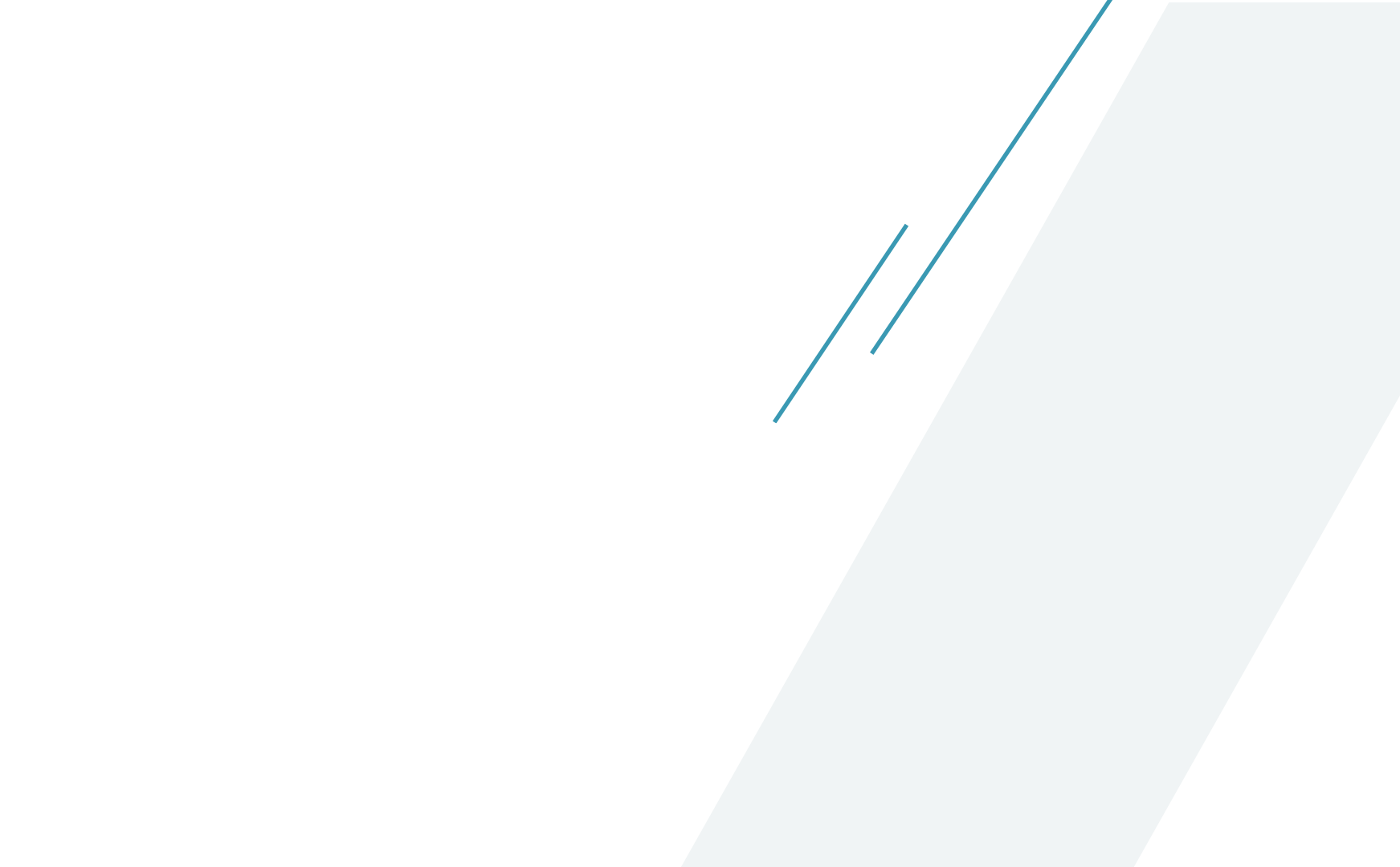 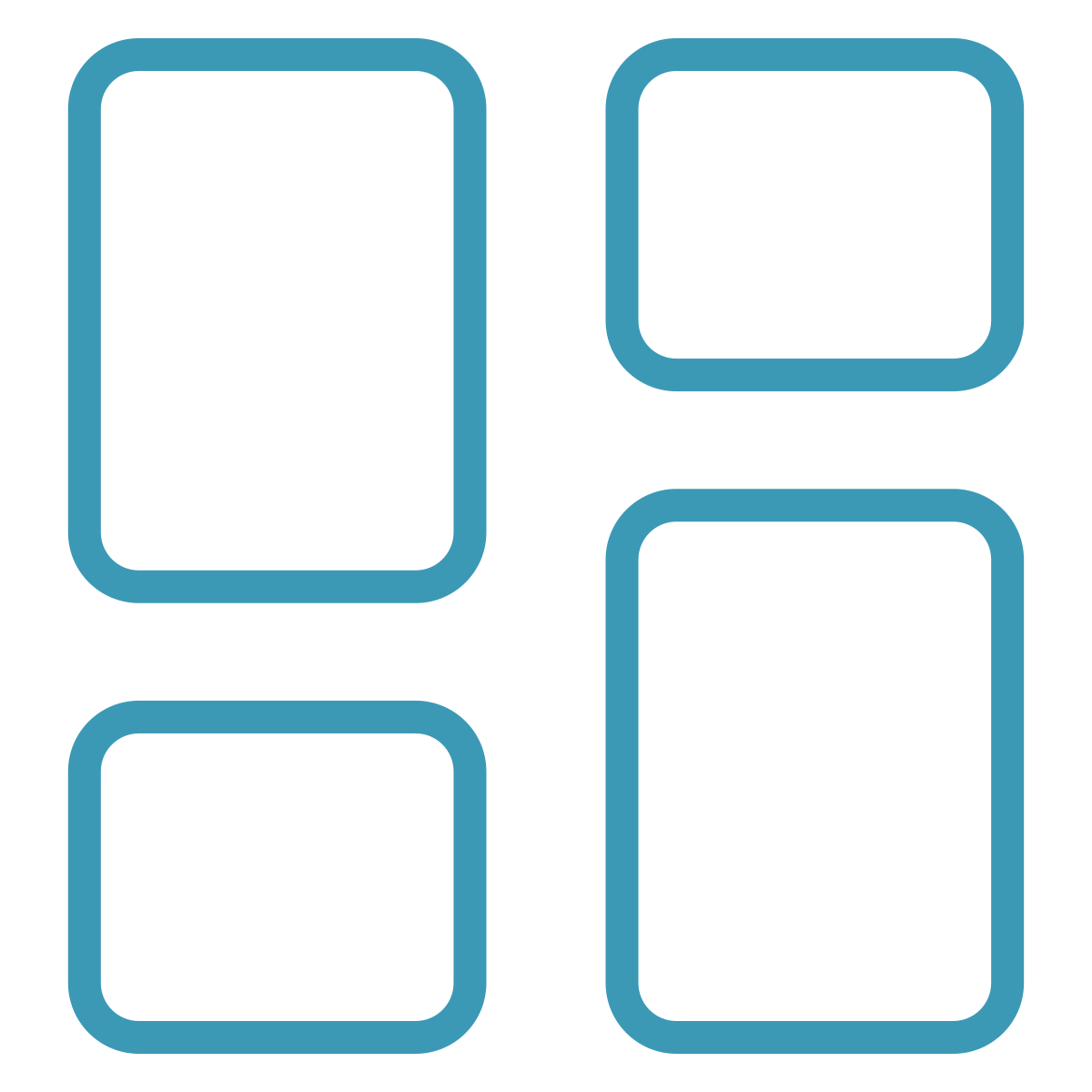 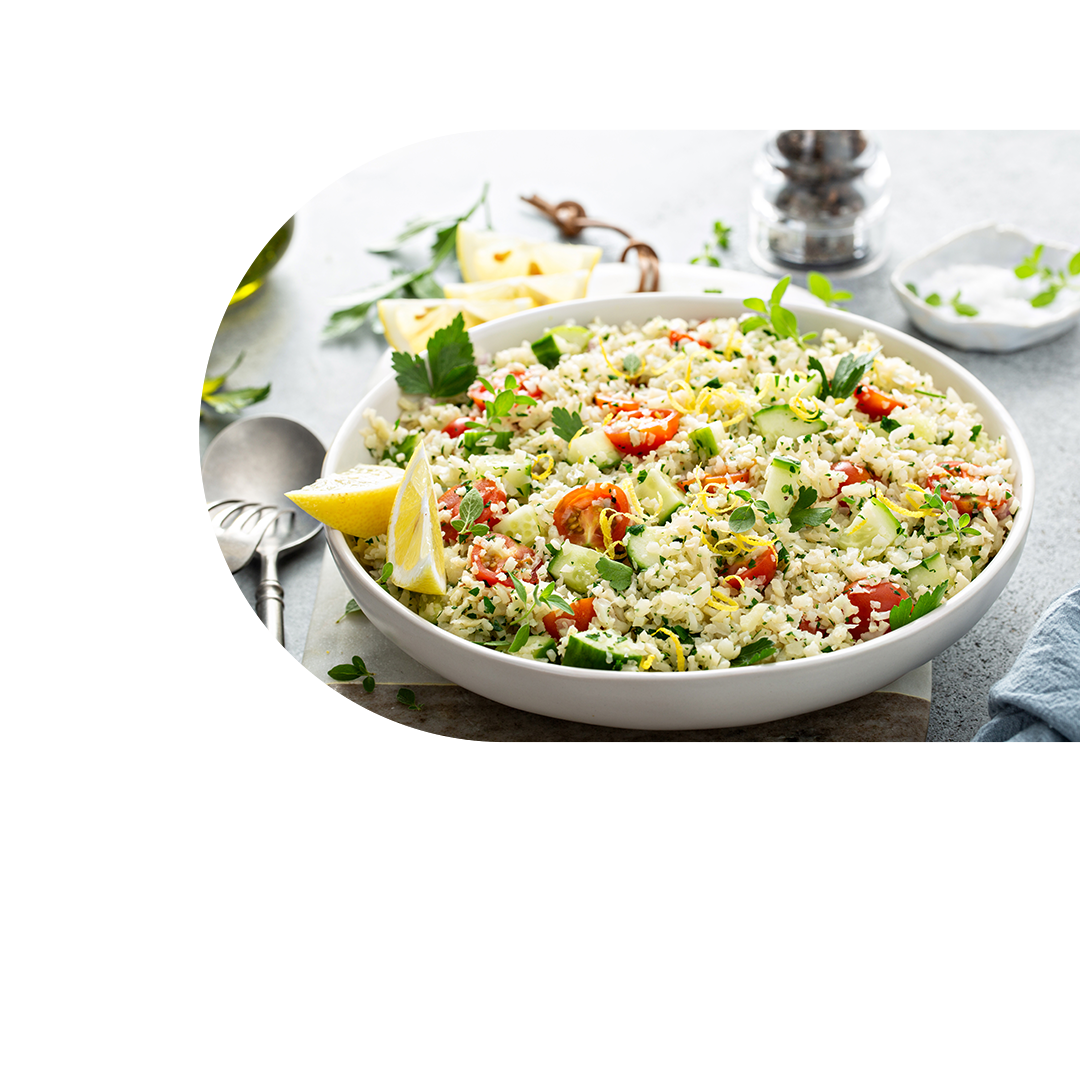 Recipe 
Resources
EatingWell: Healthy Recipes, Healthy Eating

All Recipes (diabetesfoodhub.org)

Cooking Matters

Recipe Finder – Skinnytaste

Home - The Real Food Dietitians
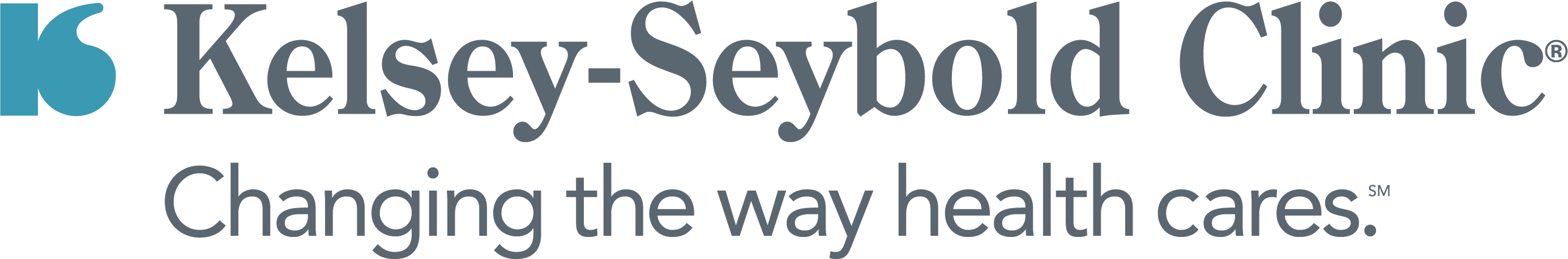 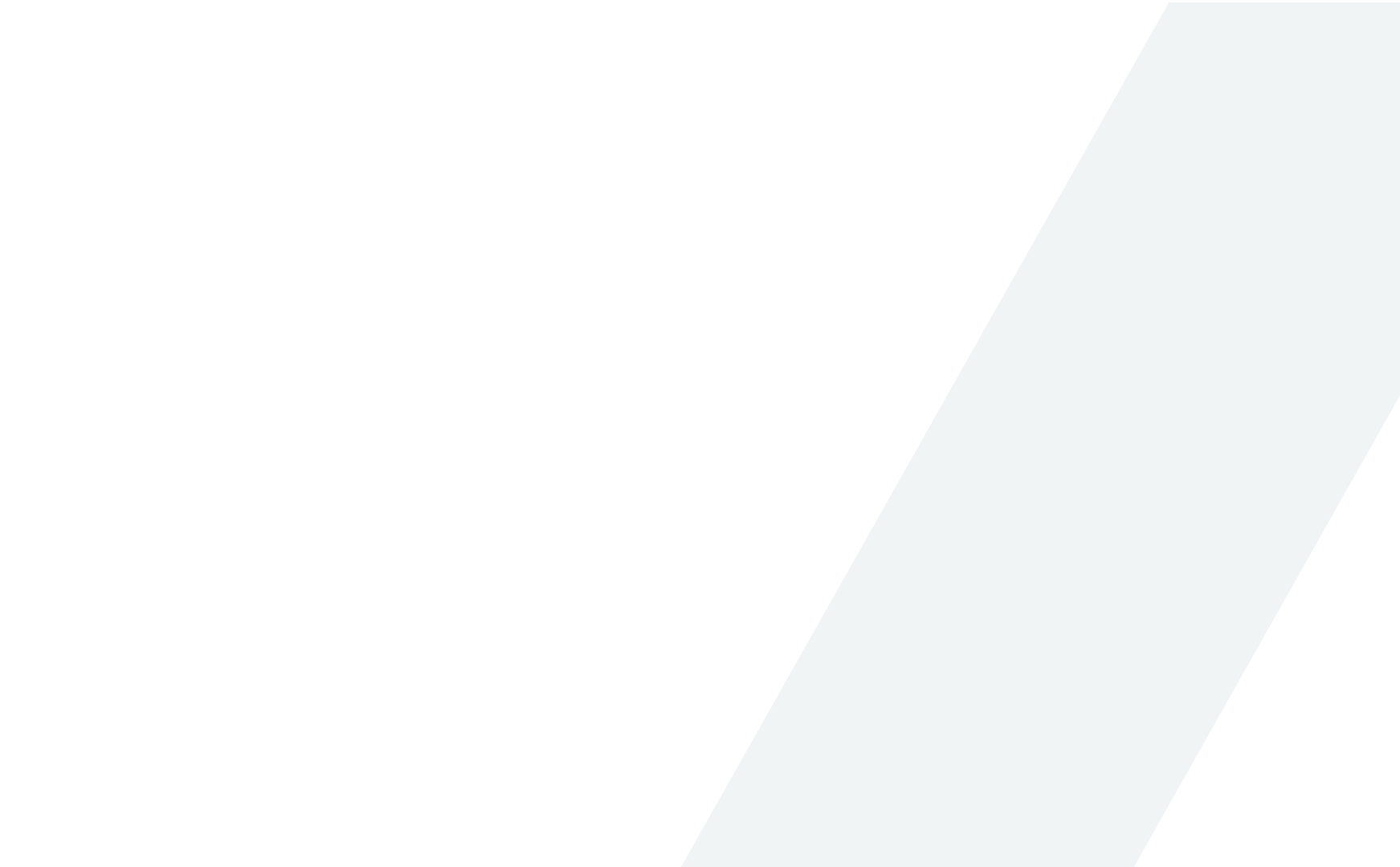 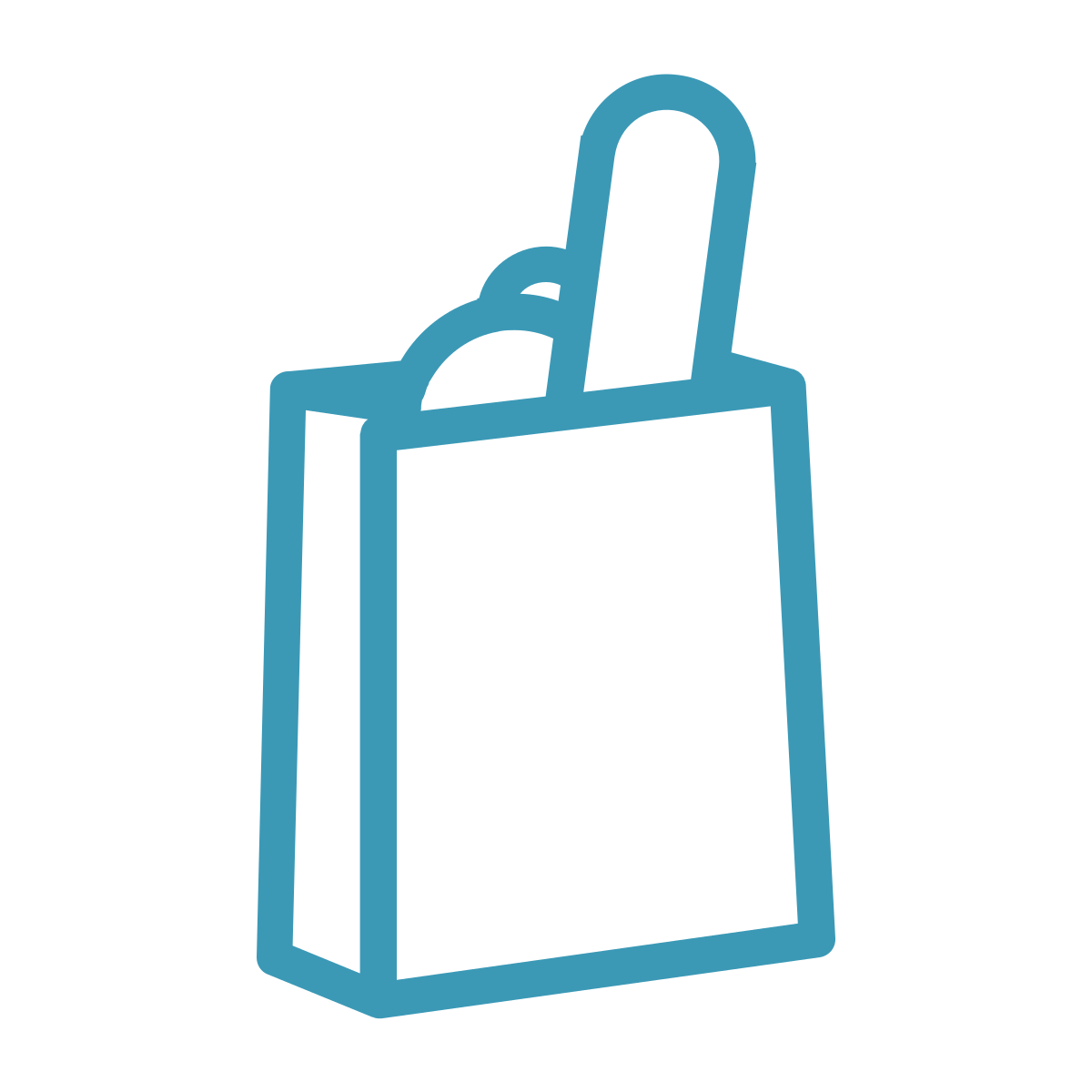 Grocery Shopping
Keep house stocked with nutritious, easy to prepare foods:
Vegetables
Frozen without sauce
Frozen pre-chopped
Canned low-sodium
Tomato pasta sauce
Diced tomatoes

Beans/legumes
Canned low sodium beans
Dry beans
Peanut/nut butter
Nuts
Seeds
Grains
Brown or wild rice 
Dry
90 second microwavable
Frozen
Whole wheat or bean/lentil pasta
Rolled or quick oats
Quinoa
Whole wheat bread, tortillas or English muffins
Whole wheat or corn tortillas
Whole wheat orzo or couscous
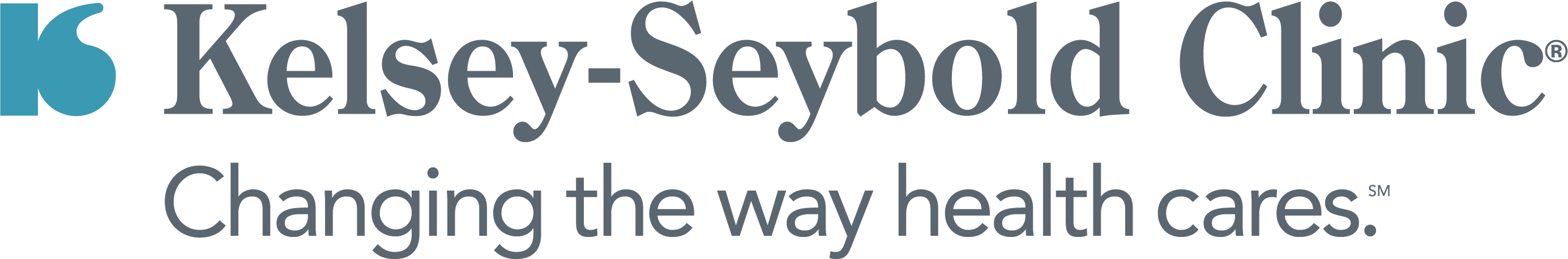 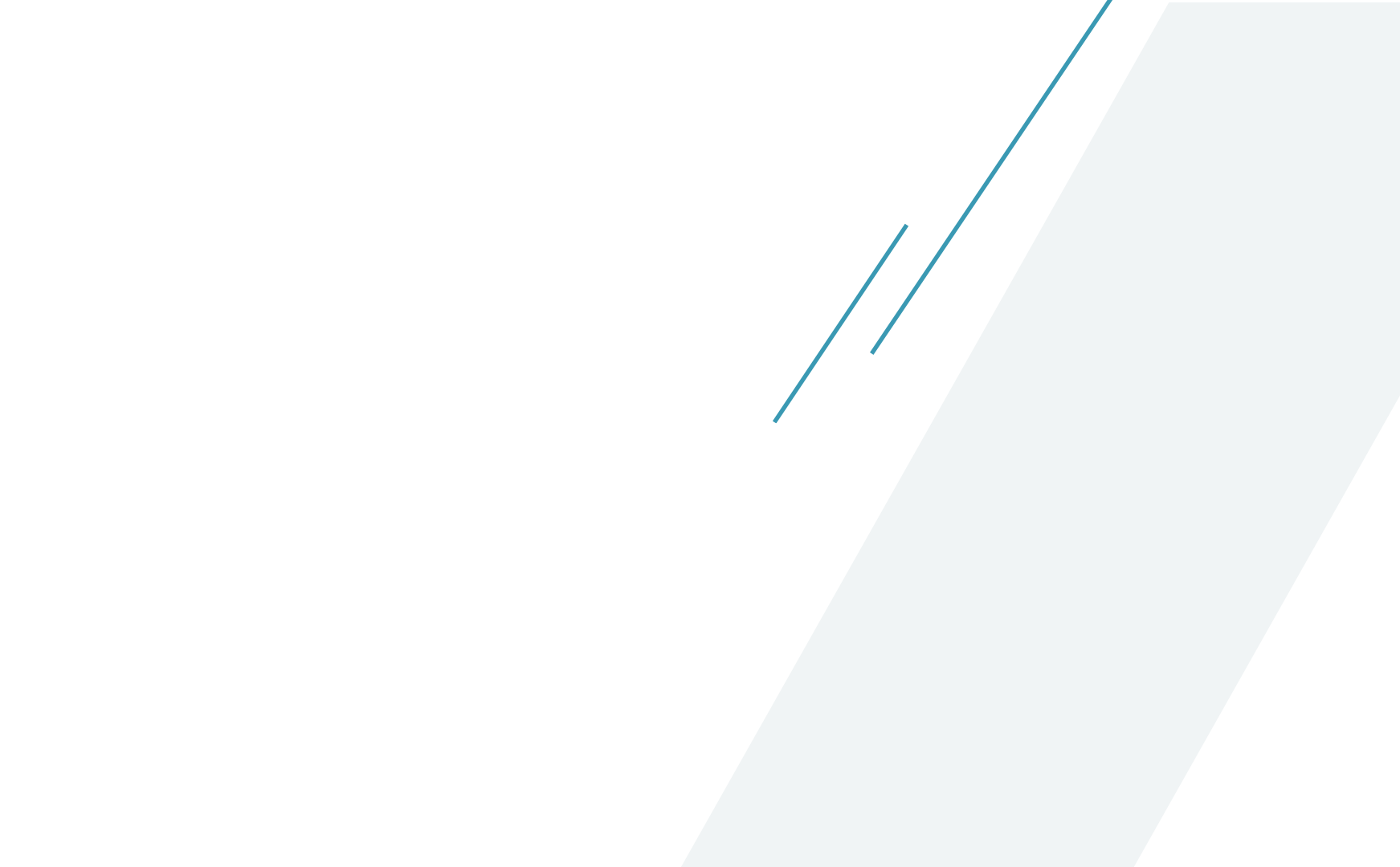 Grocery Shopping
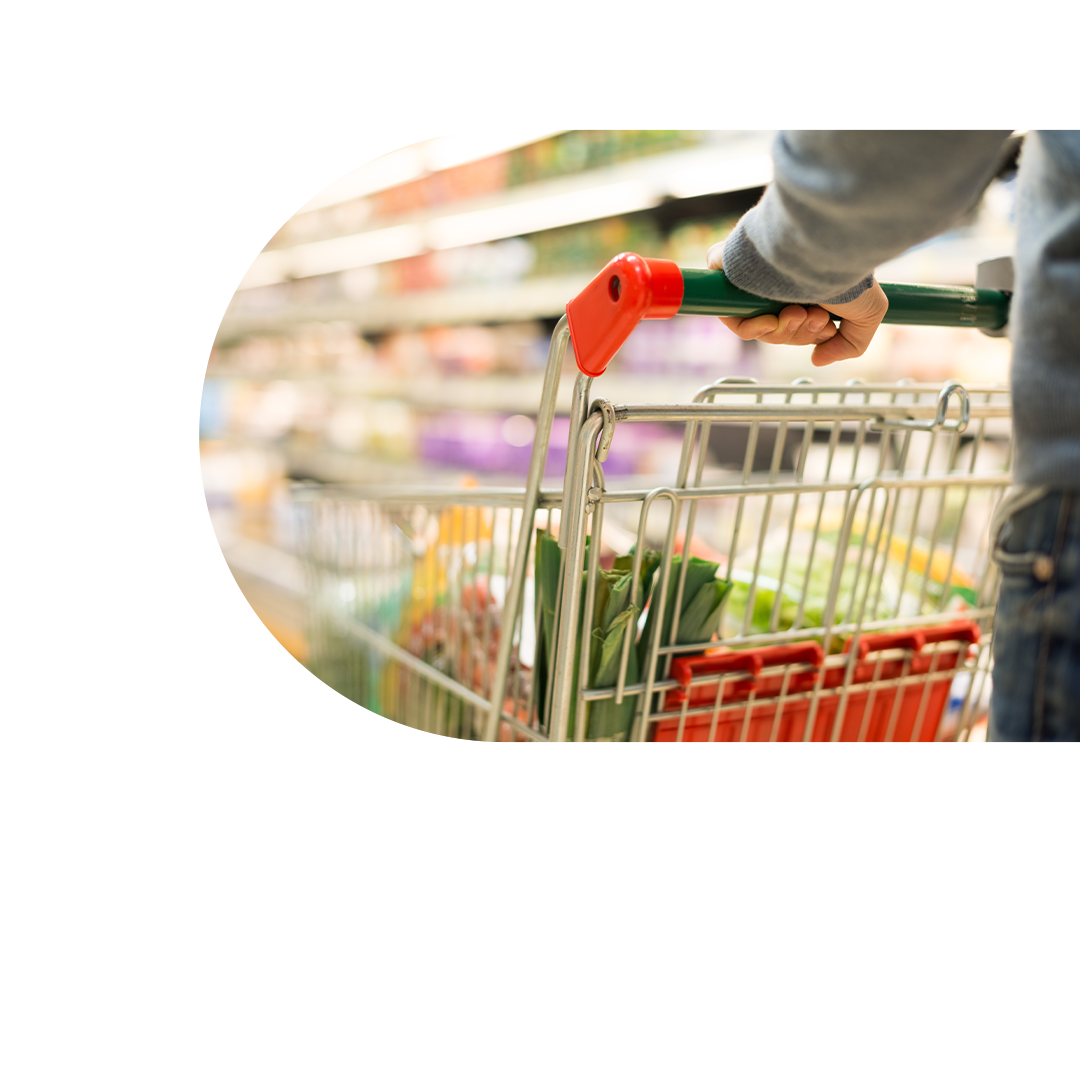 Keep house stocked with nutritious, 
easy to prepare foods:
Lean proteins
Eggs
Fresh or Frozen
Chicken breasts 
Turkey breast
Pork tenderloin
Ground beef >= 90% lean
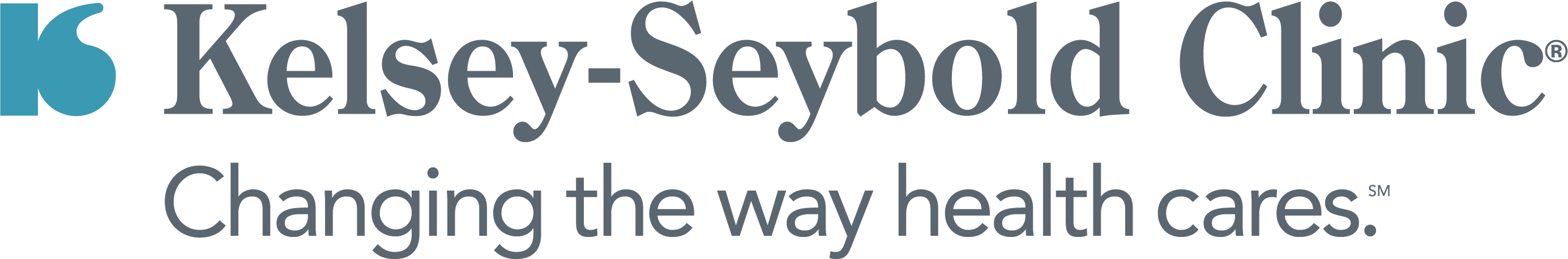 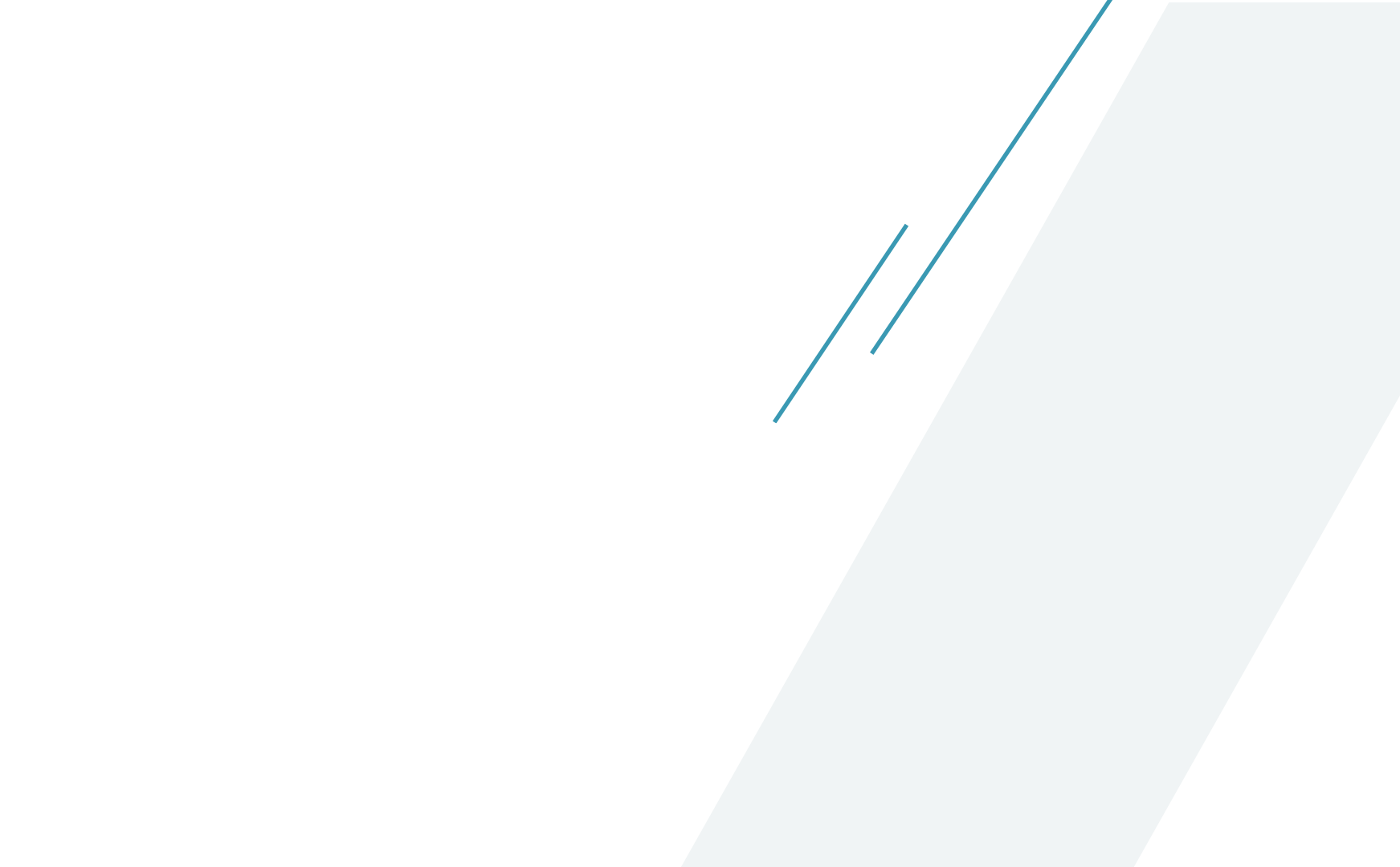 Grocery Shopping
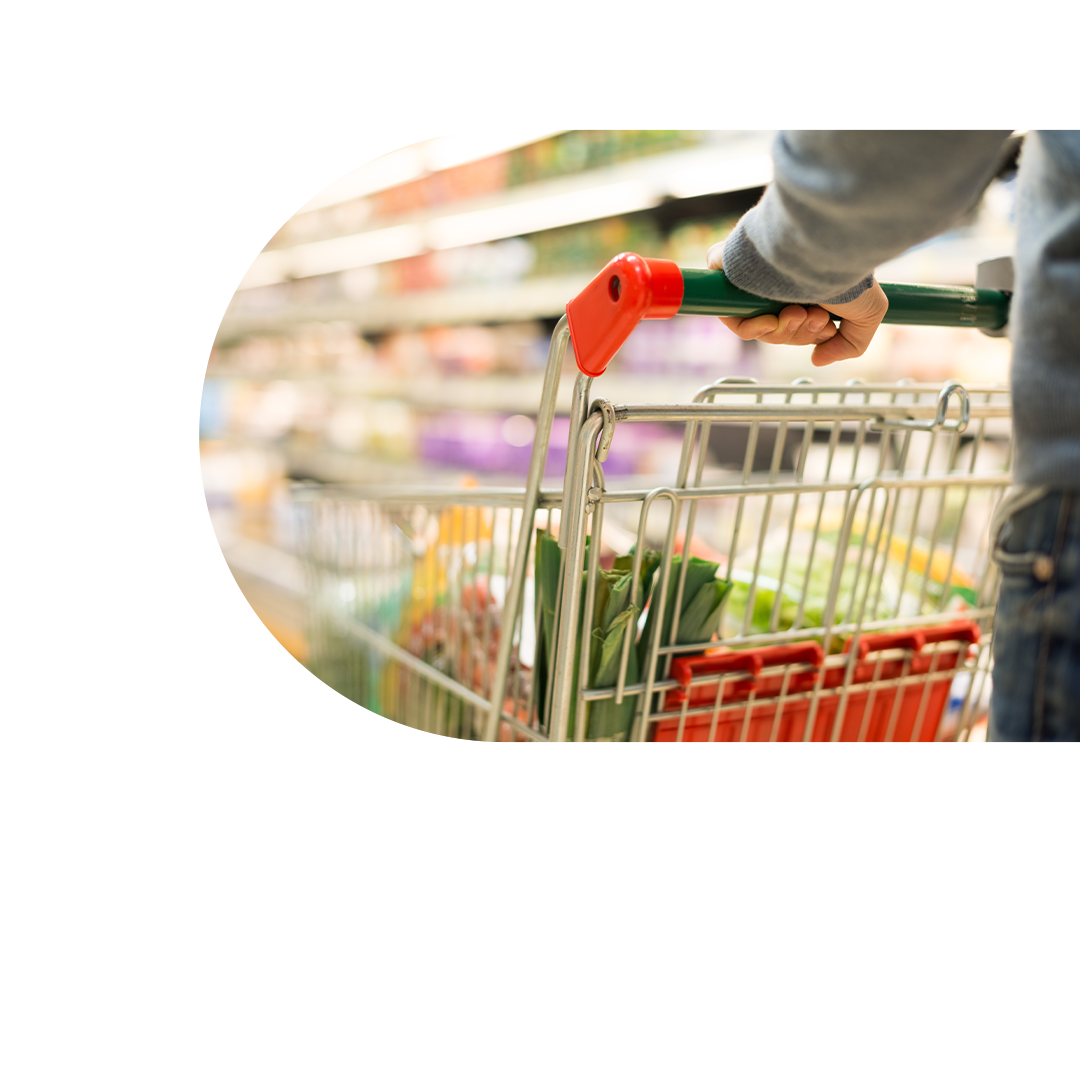 Keep house stocked with nutritious, 
easy to prepare foods:
Frozen
Fish filets
Shrimp
Edamame
Canned in water
Shredded chicken
Tuna
Salmon
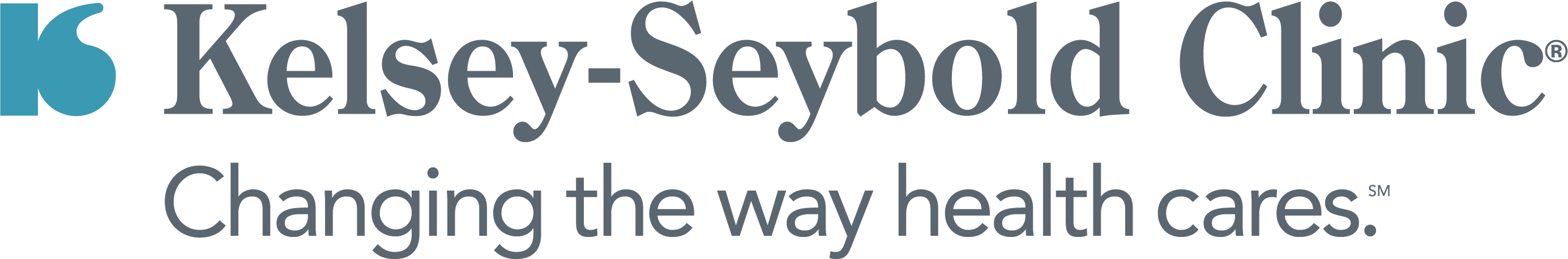 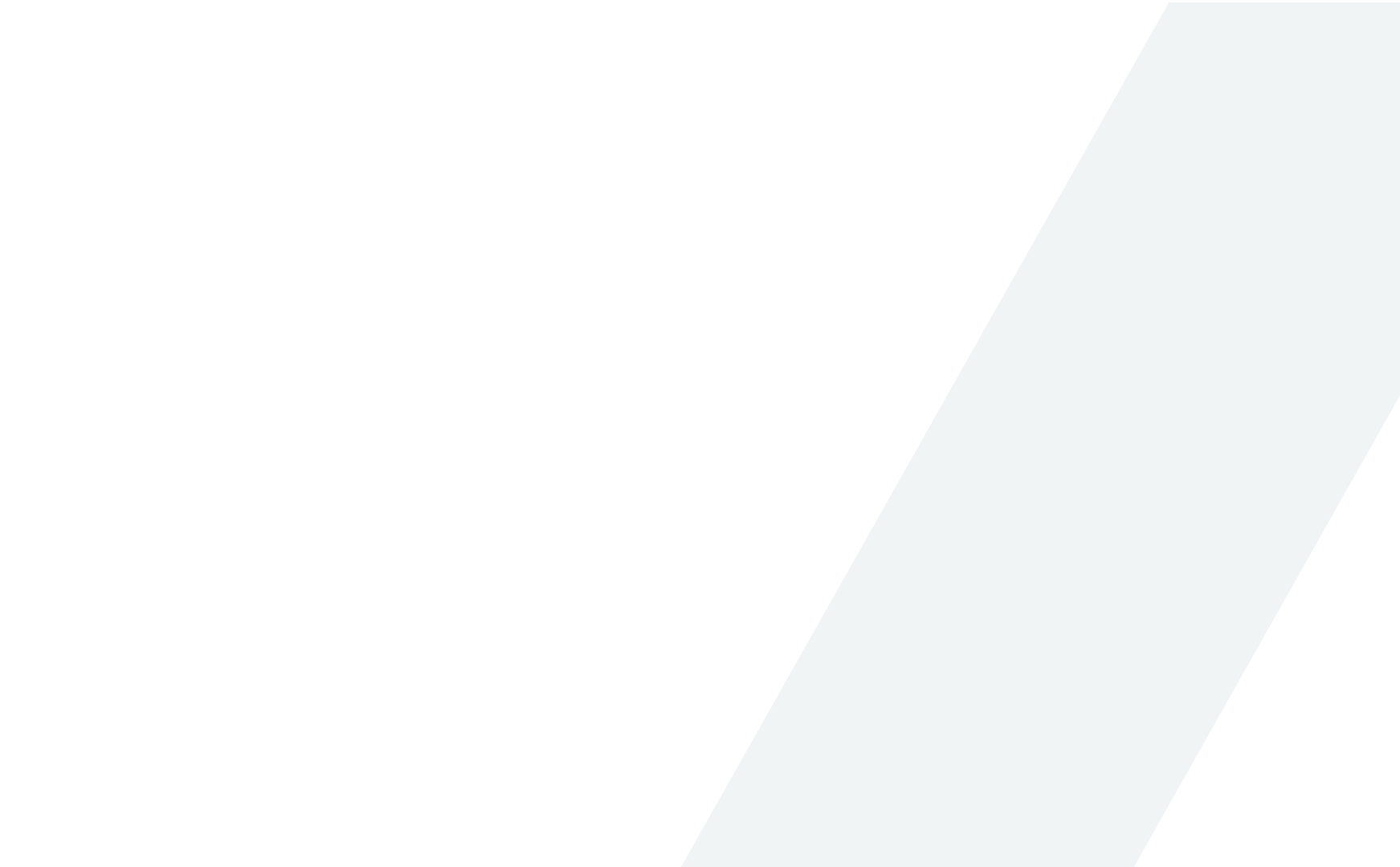 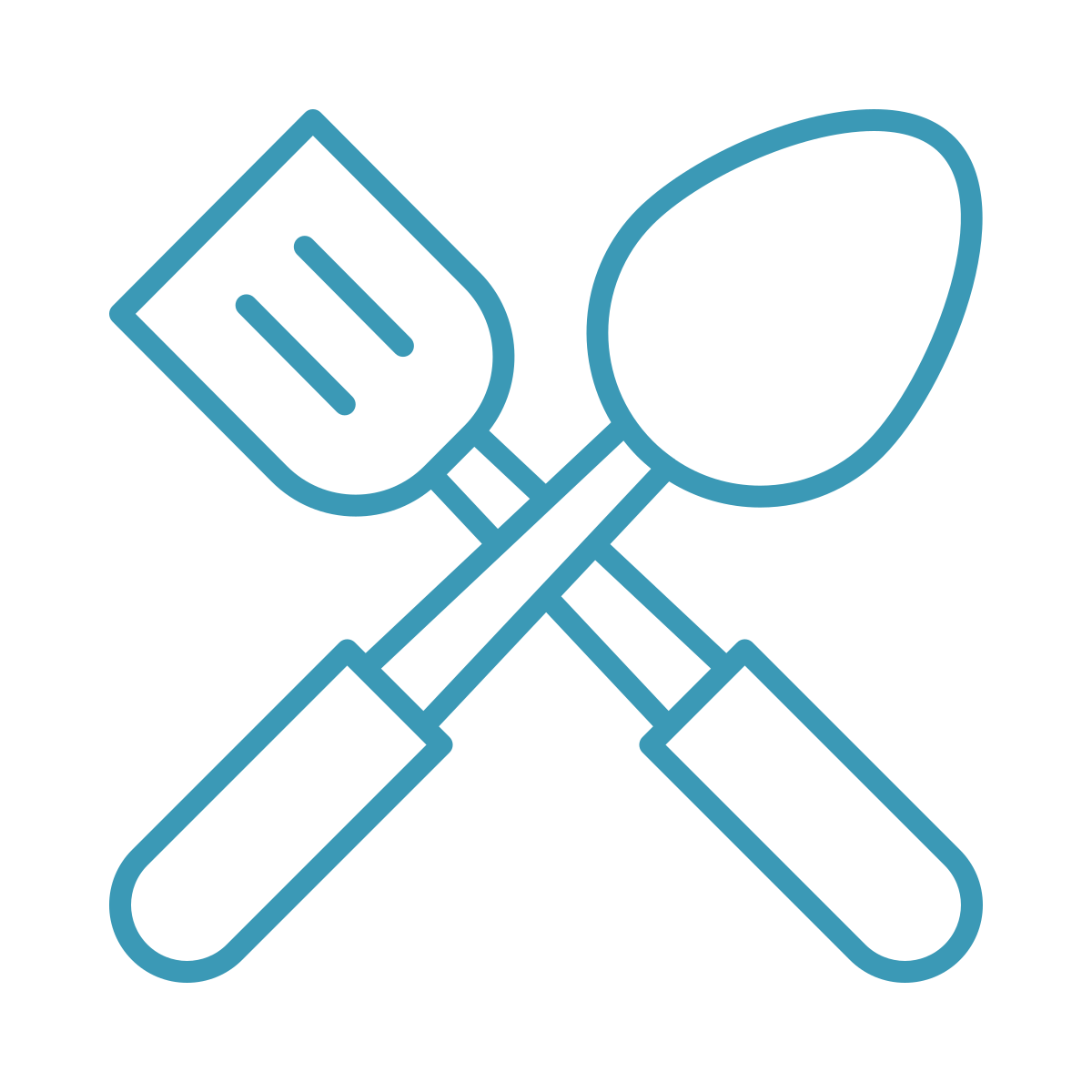 Flavor Food Without Salt
Pairings:
Poultry: bay leaf, Italian seasoning, garlic powder, ginger, grill seasoning, poultry seasoning, onion powder, sage, thyme

Fish: basil, dill, dijon mustard, garlic powder, ginger, oregano, thyme

Beef: bay leaf, chili powder, cumin, garlic powder, ginger, grill seasoning, onion powder, oregano, parsley, thyme
Tex-Mex or southwestern dishes: chili powder, cumin, garlic powder, lime juice, onion powder, oregano 

Italian dishes: basil, bay leaf, garlic powder, Italian seasoning, onion powder,  oregano

Asian dishes: garlic powder, ginger, low sodium soy sauce

Soups: bay leaf, Italian seasoning, thyme
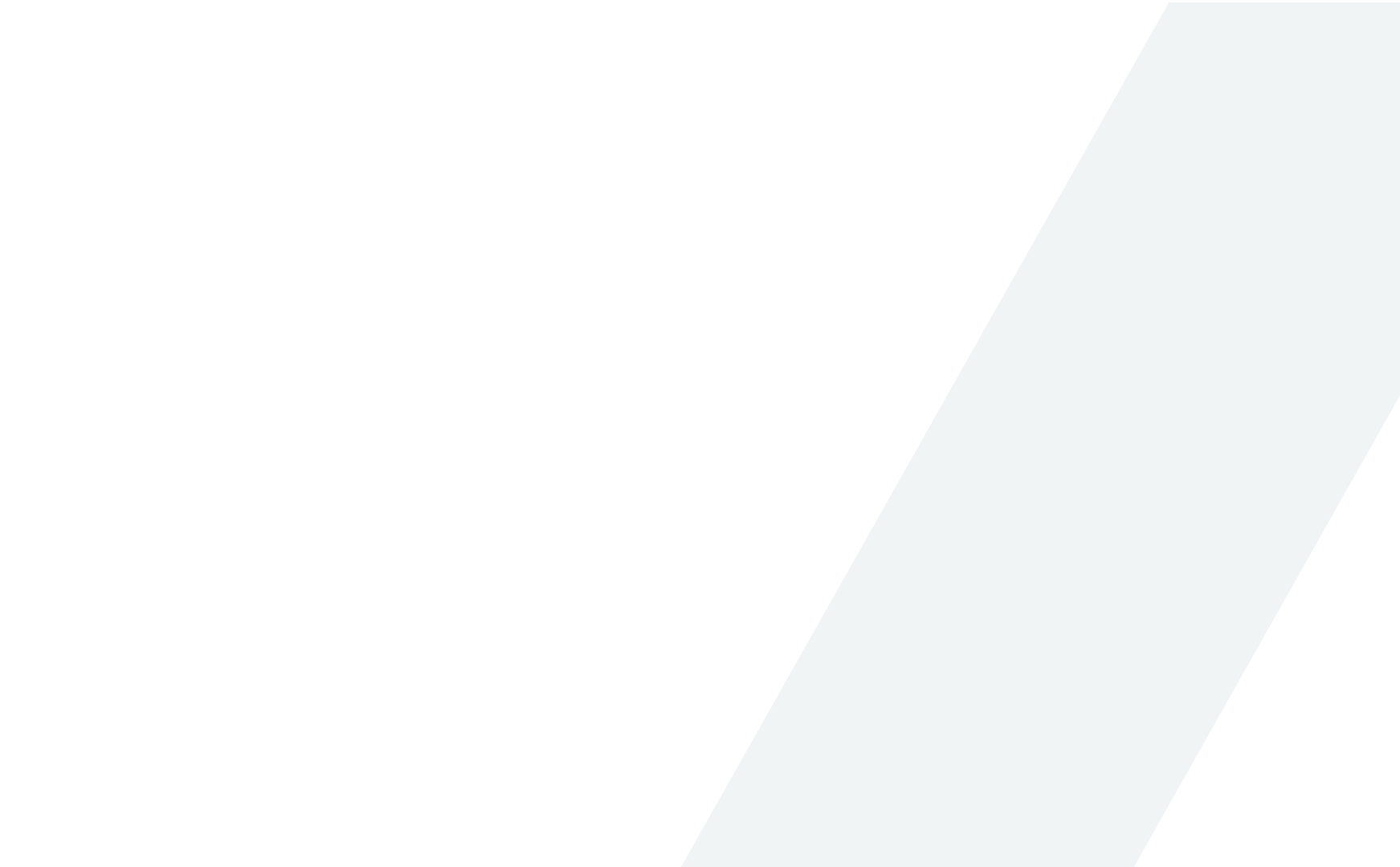 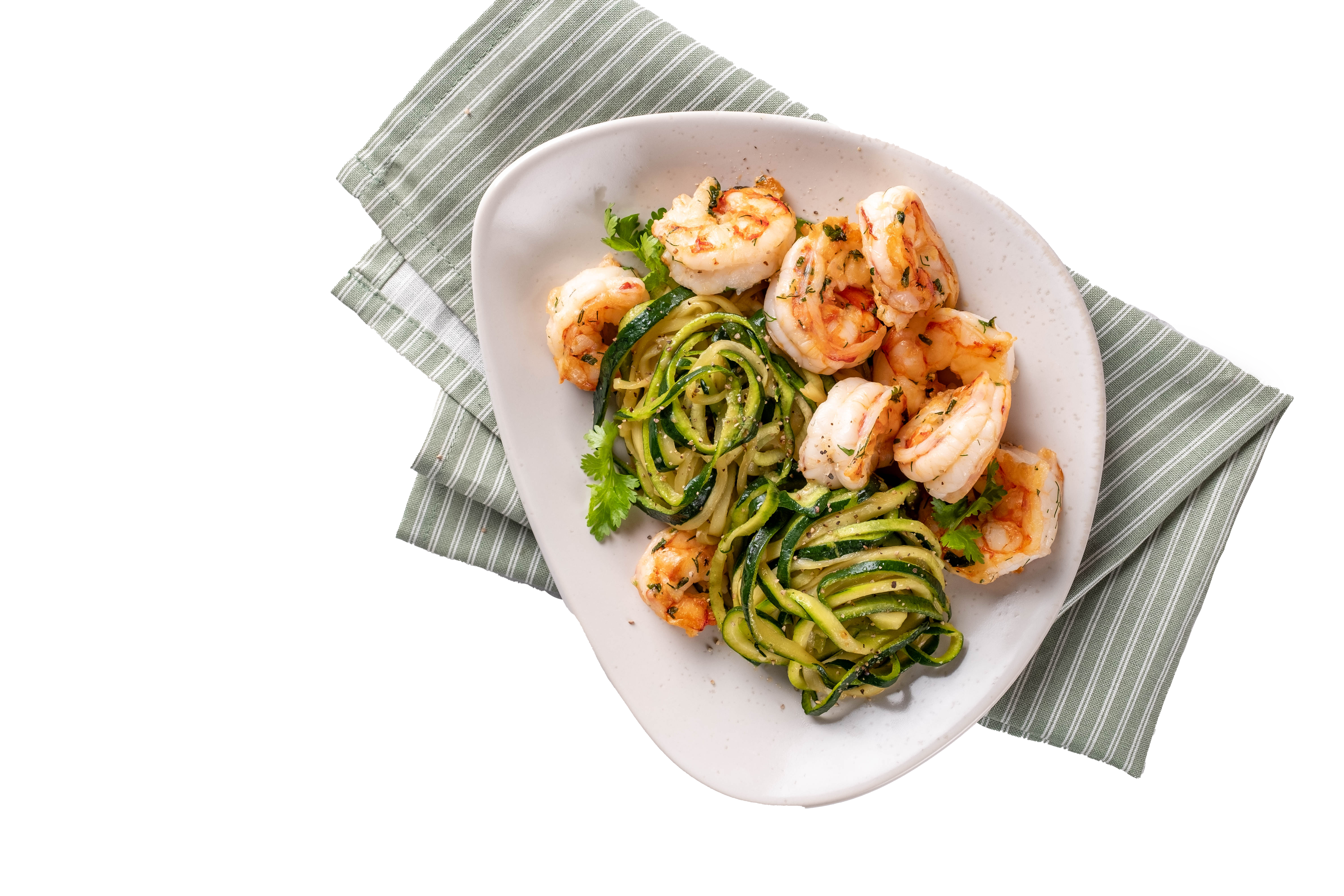 Sample Quick 
Cooking Meals
High fiber pasta or zoodles with frozen shrimp, pre-cut vegetables, onion and garlic sautéed in olive oil
Veggie and cheese omelet with tossed salad
Tuna salad wrap (made with Greek yogurt) with baby carrots and dip
Black beans, rice, shredded cheese, salsa and guacamole
Peanut butter & banana sandwich with baked chips
Spinach salad with grilled chicken, mandarin oranges and slivered almonds
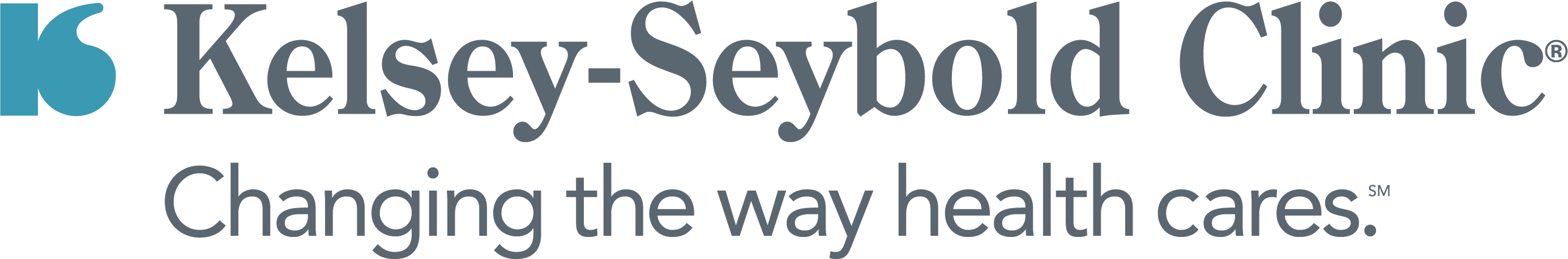 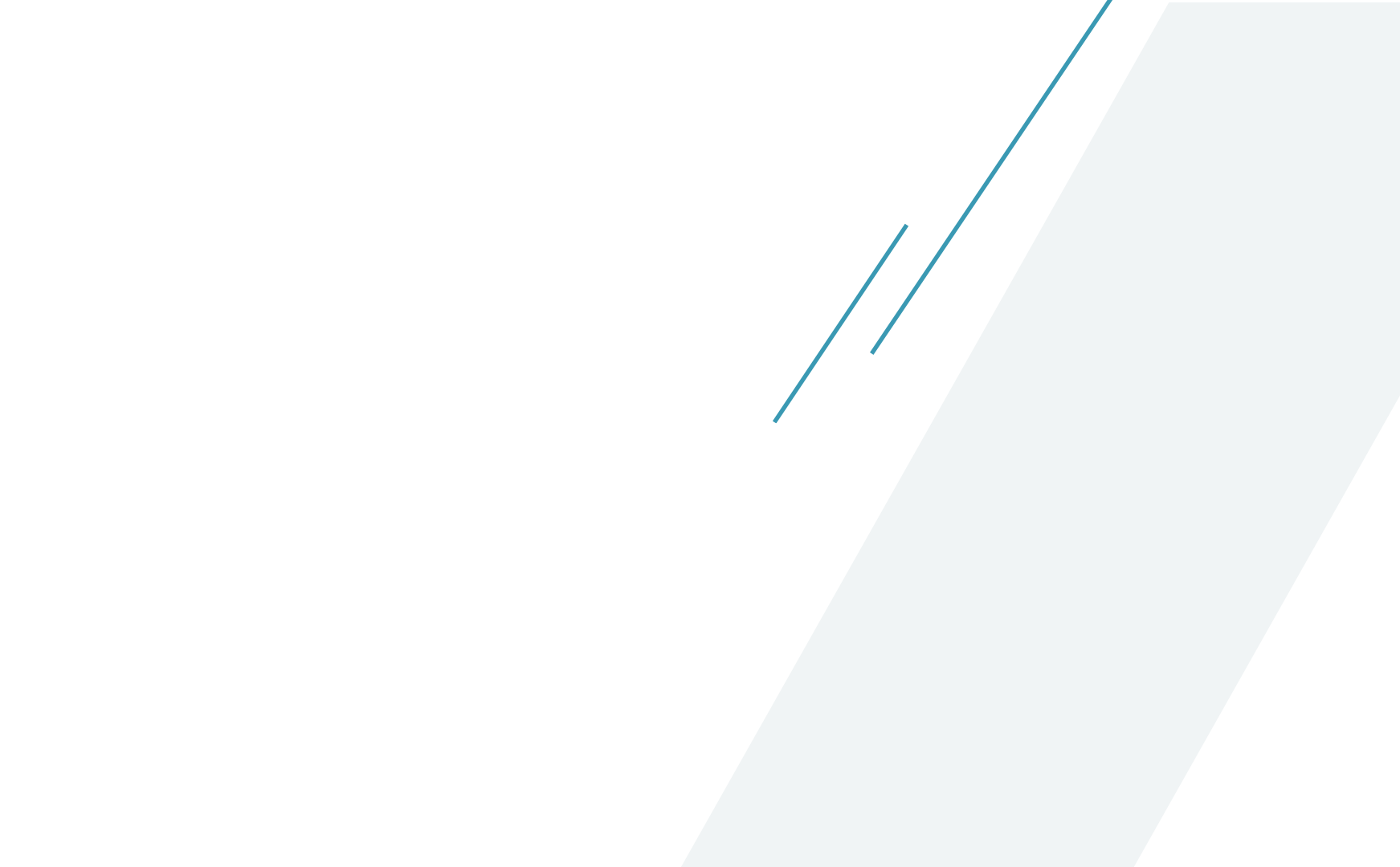 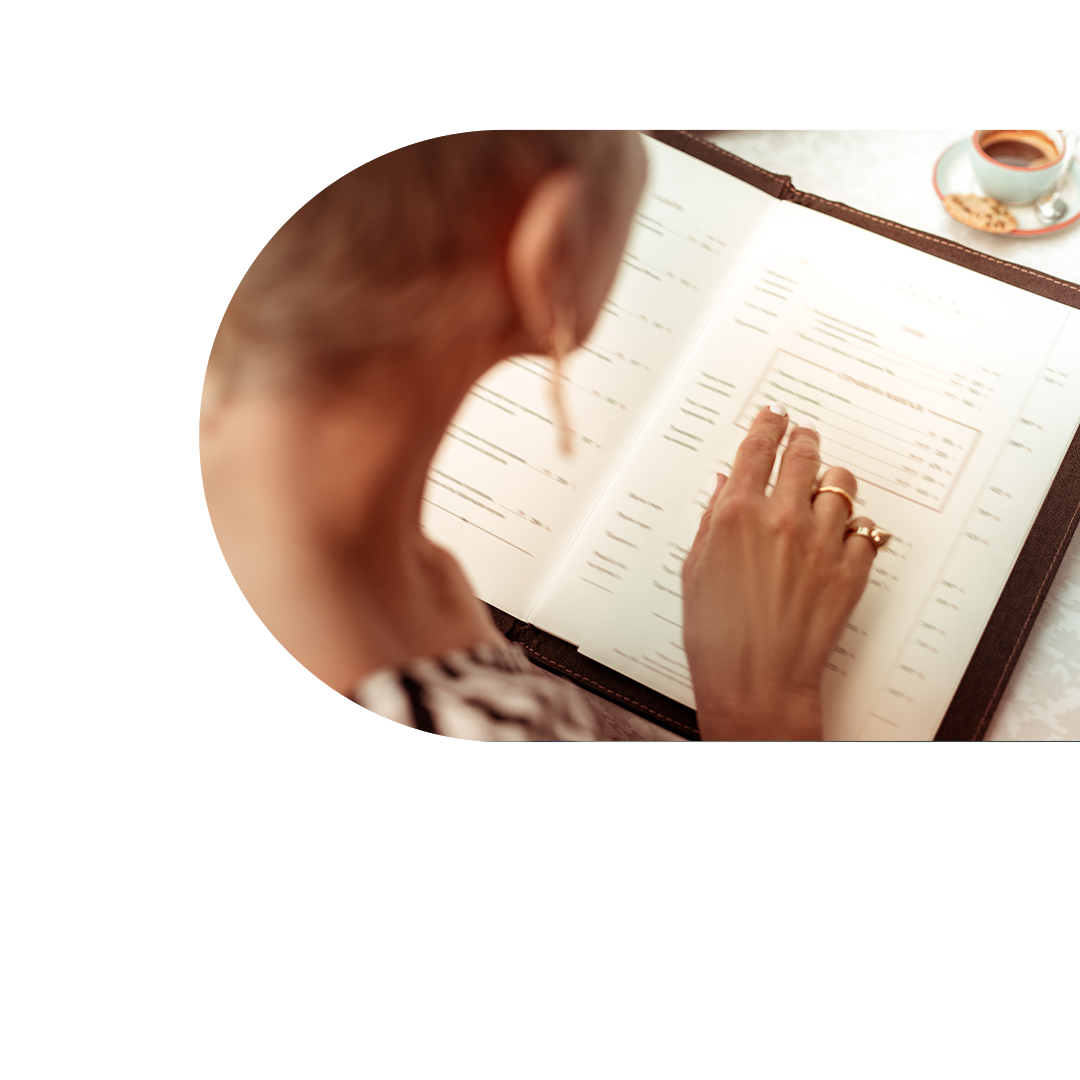 Eating Out
Look up the restaurant’s nutrition ahead of time and decide what to order before arrival
Don’t scan the menu while waiting to order in the restaurant! You will talk yourself out of a pre-selected choice
Choose zero calorie beverages
Seek out fruits and vegetables in sides and a la carte additions
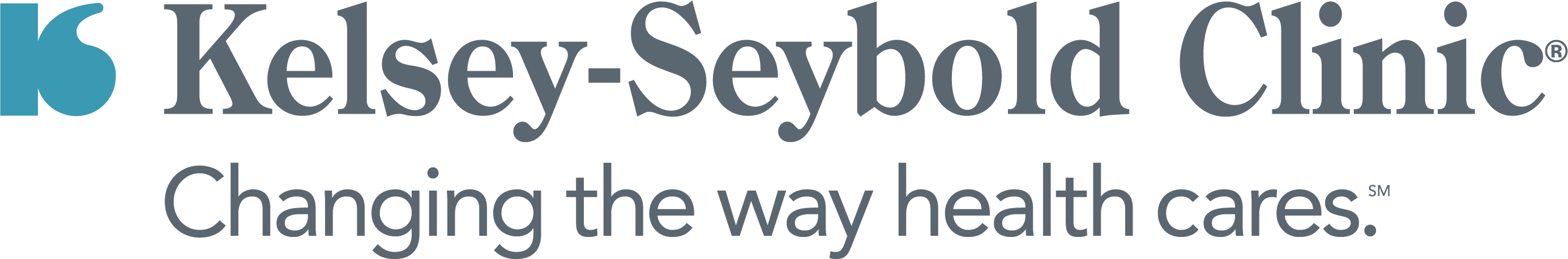 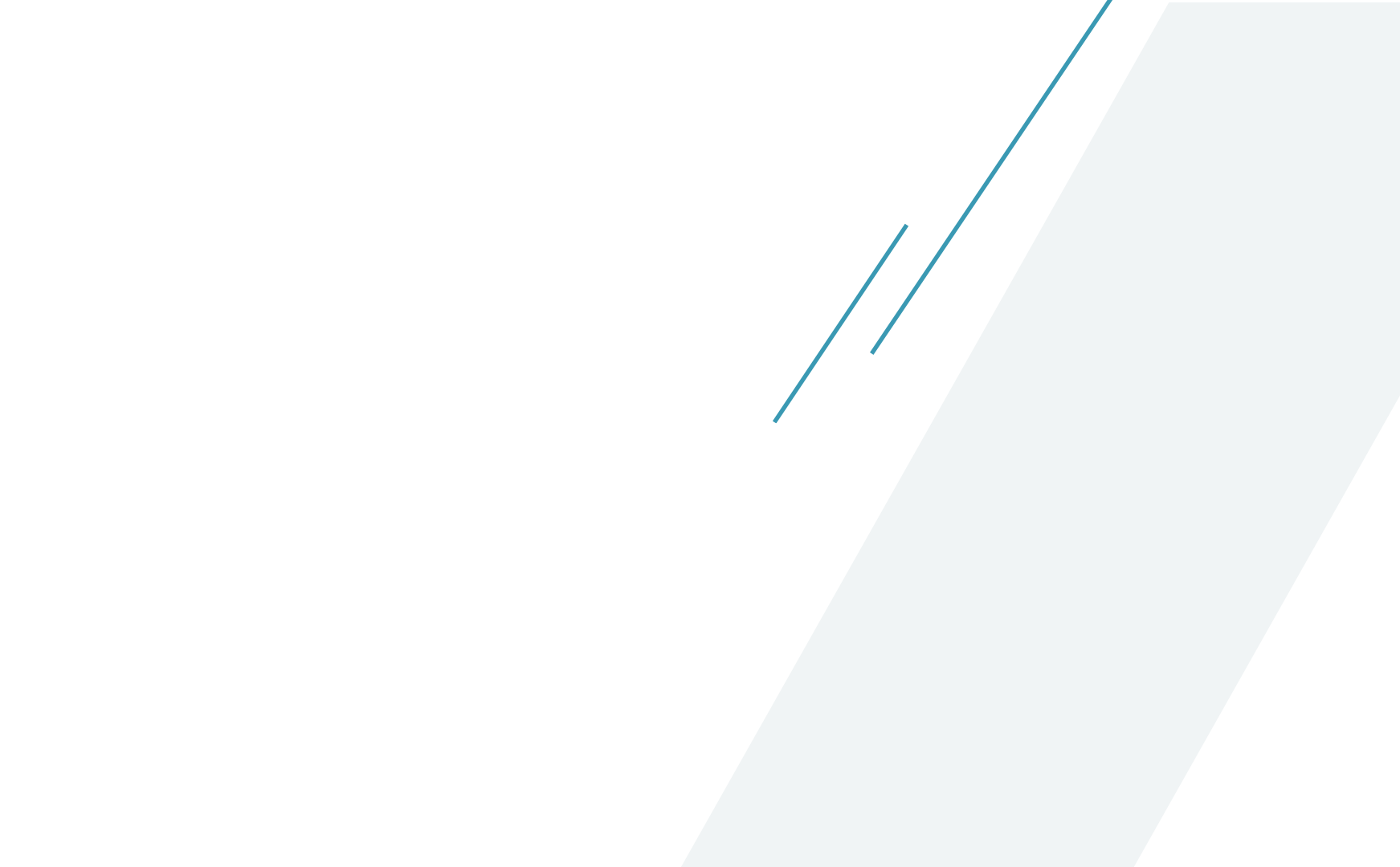 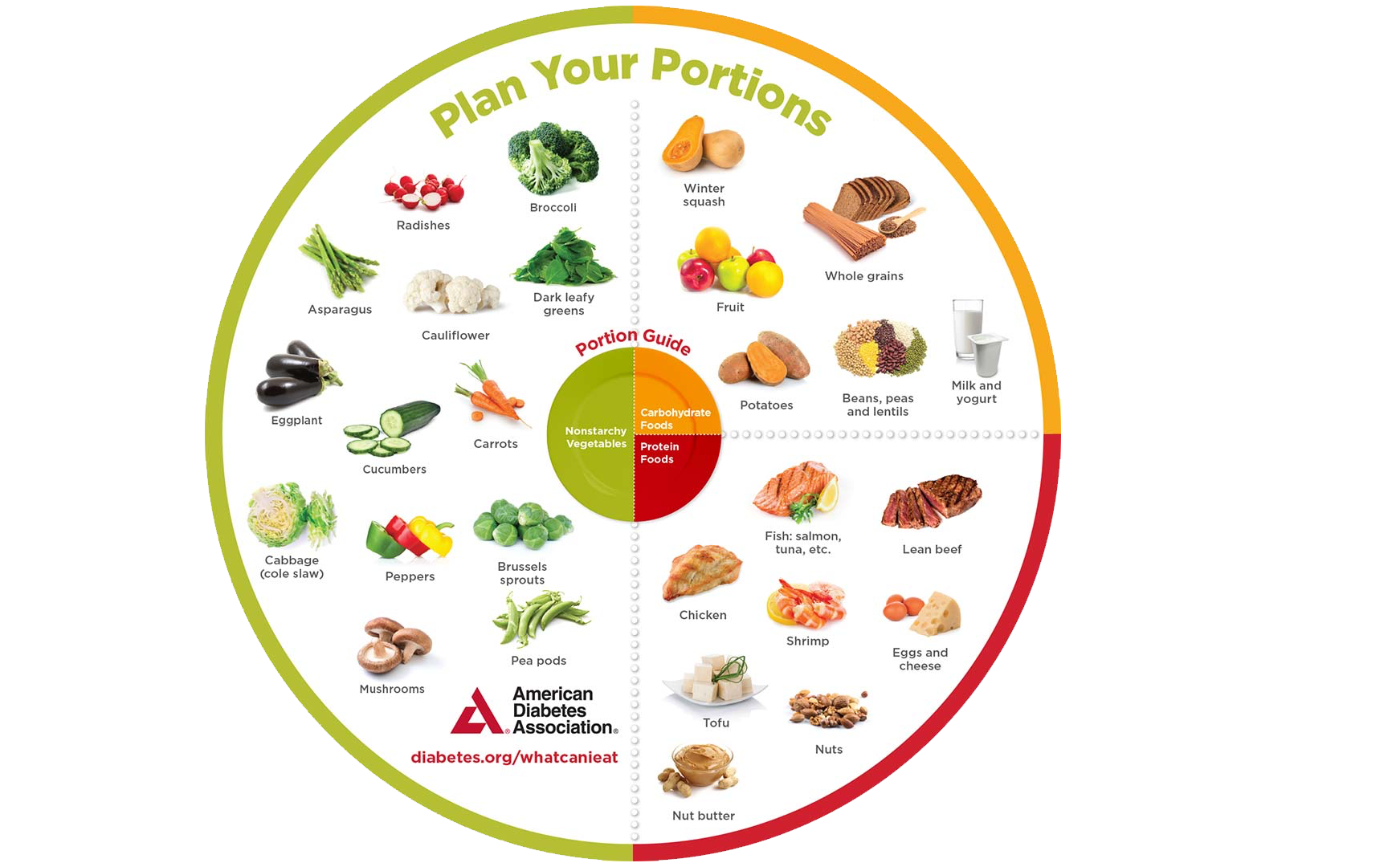 Review Healthy 
Eating Tools
Use My Plate as a guide 
Choose nutrient rich foods and enjoy all foods in moderation
Find the meal planning style that works best for your house
Create a list of always available meals
Keep a supply of easy to prepare ingredients 
Plan when eating out
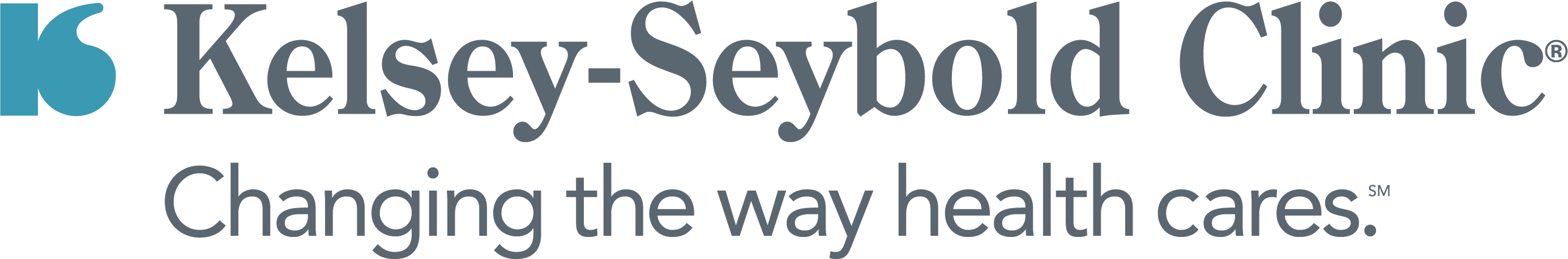 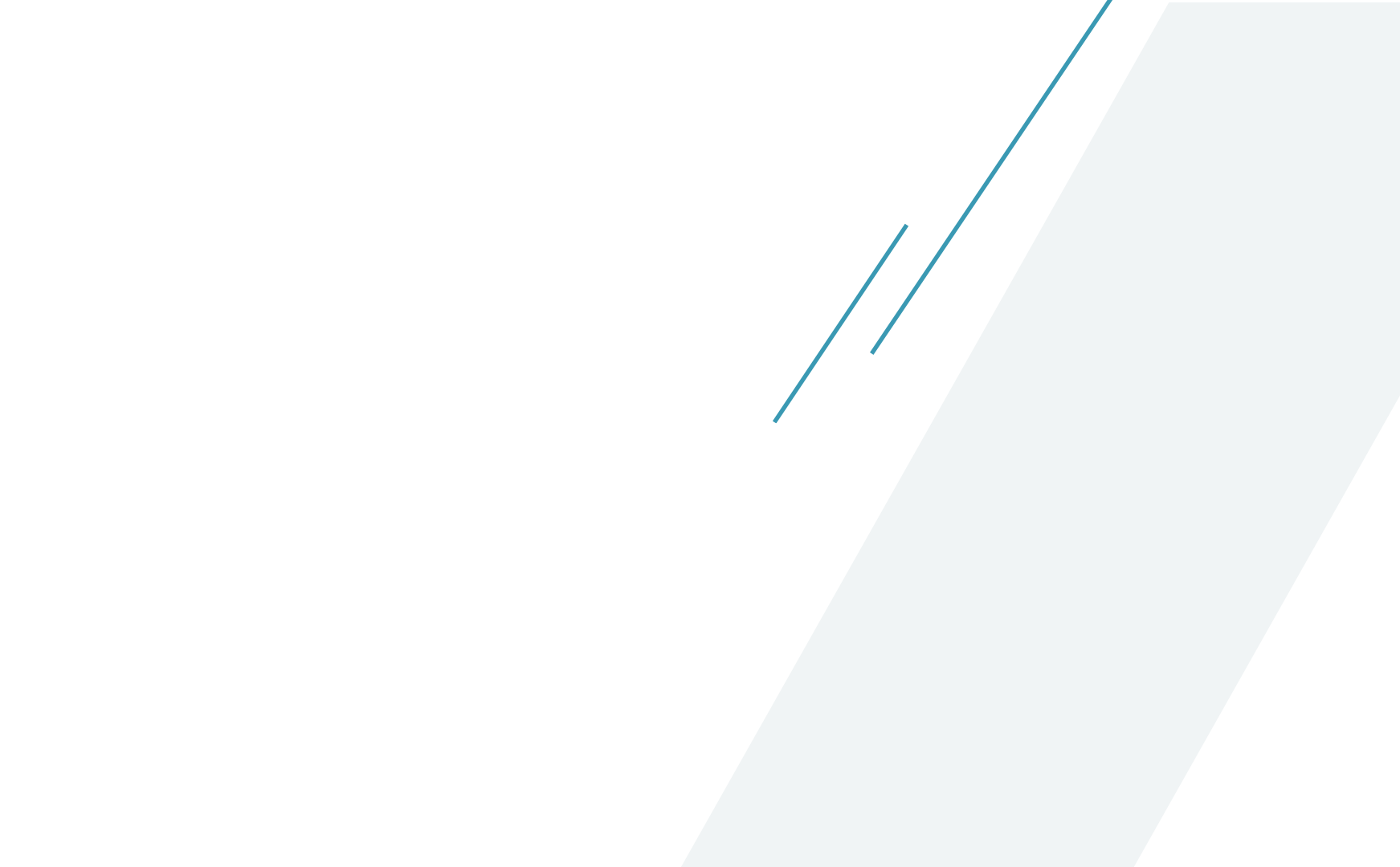 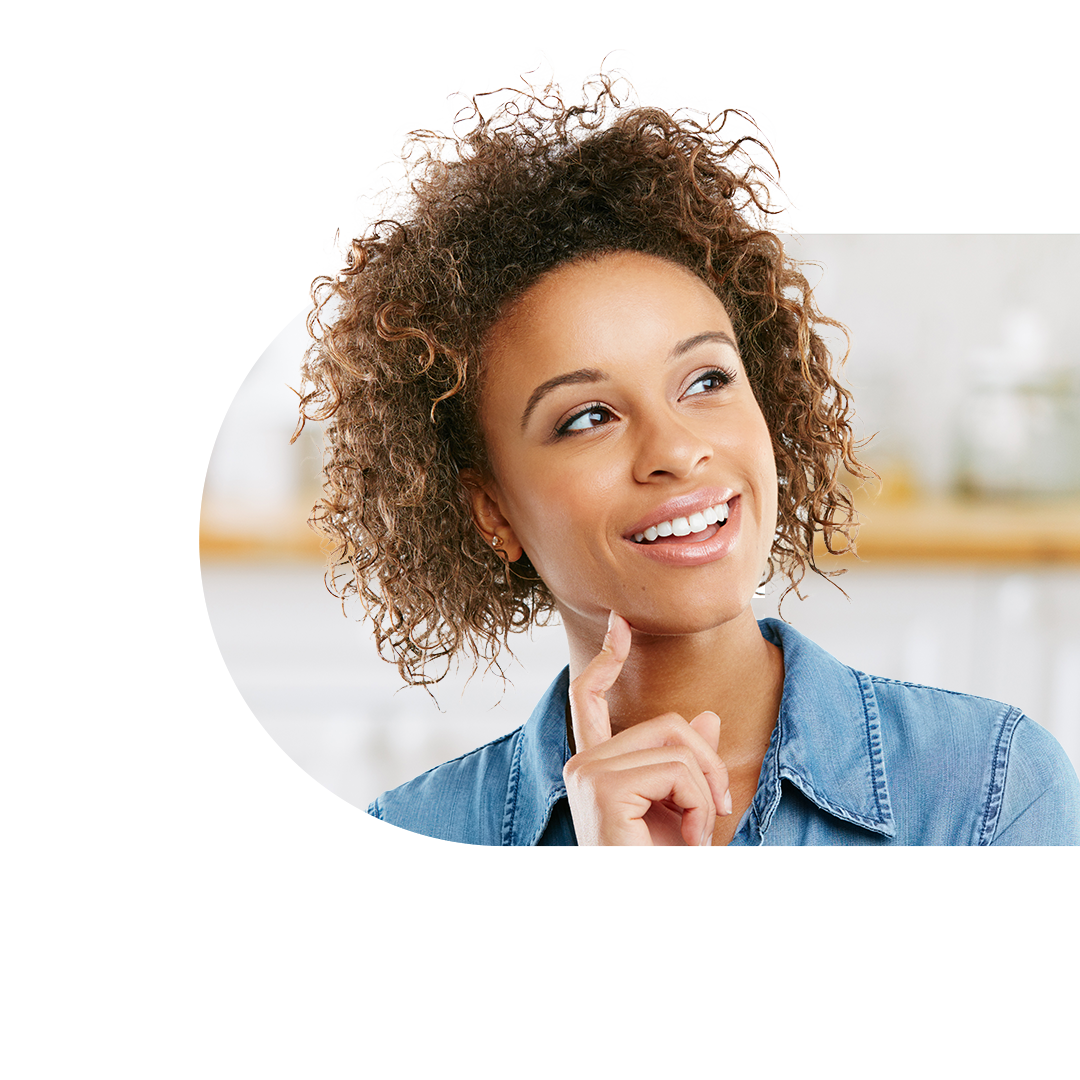 How Do You Execute 
These New Ideas?
Keep it simple
Pick one or two changes to make
Make a daily/weekly plan
Give up the all or nothing mentality
Stack your habits
Practice self compassion and positive thinking
Reward yourself regularly
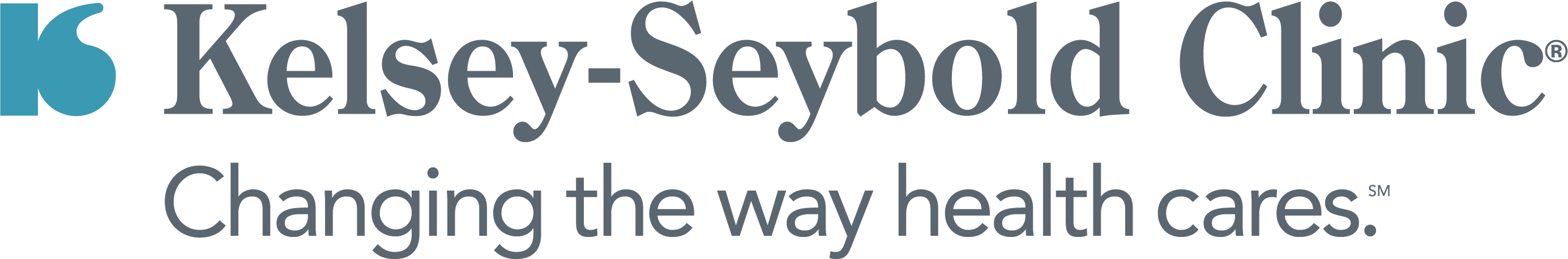 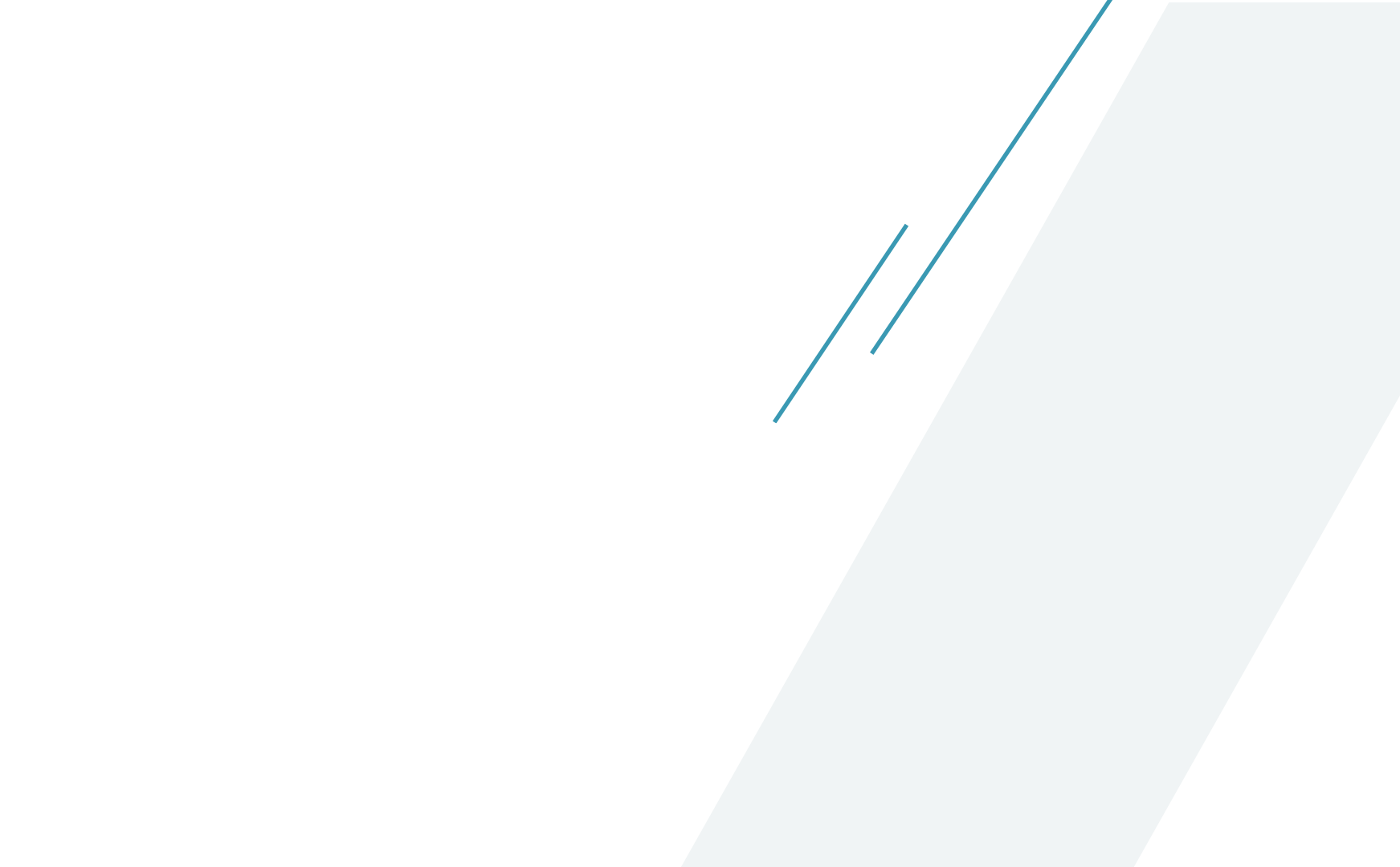 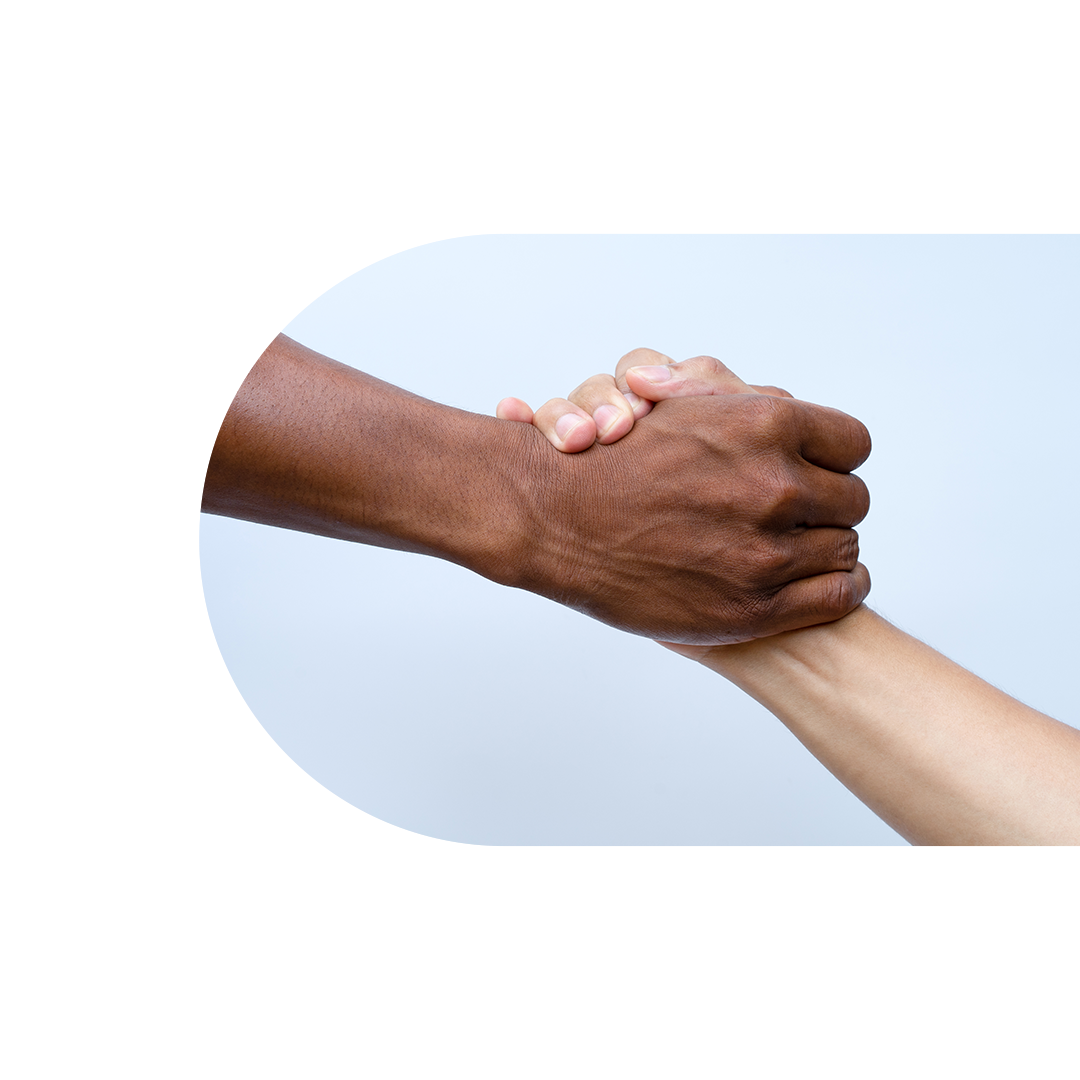 Support Systems
Handle difficult situations — When obstacles inevitably arise, we sometimes need a little help keeping our goals in perspective. 

The people in your support network will be there when you need to talk after a long day or when you’re feeling overwhelmed with work, family or other obligations. 

Supportive friends, family, clergy and colleagues will celebrate your successes and help you learn from your failures. They can provide the encouragement you need to meet each challenge with determination and a positive attitude.
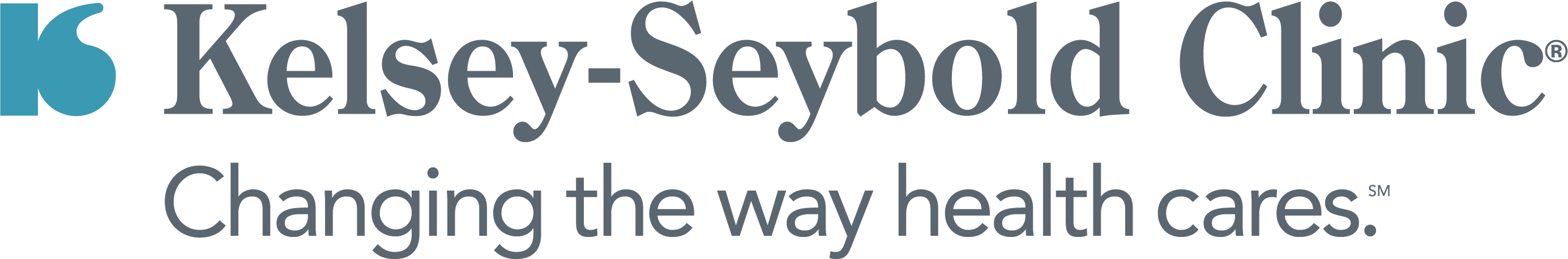 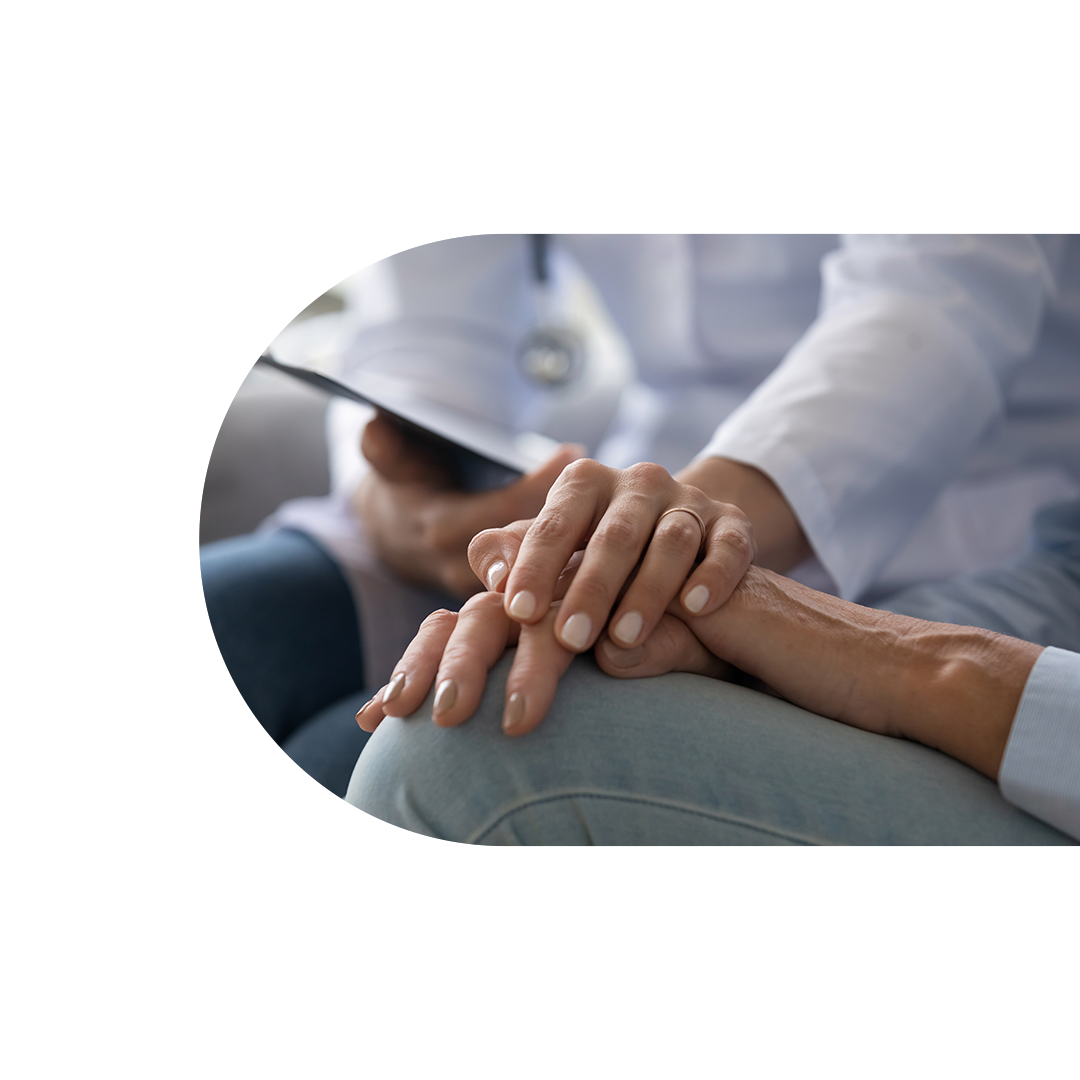 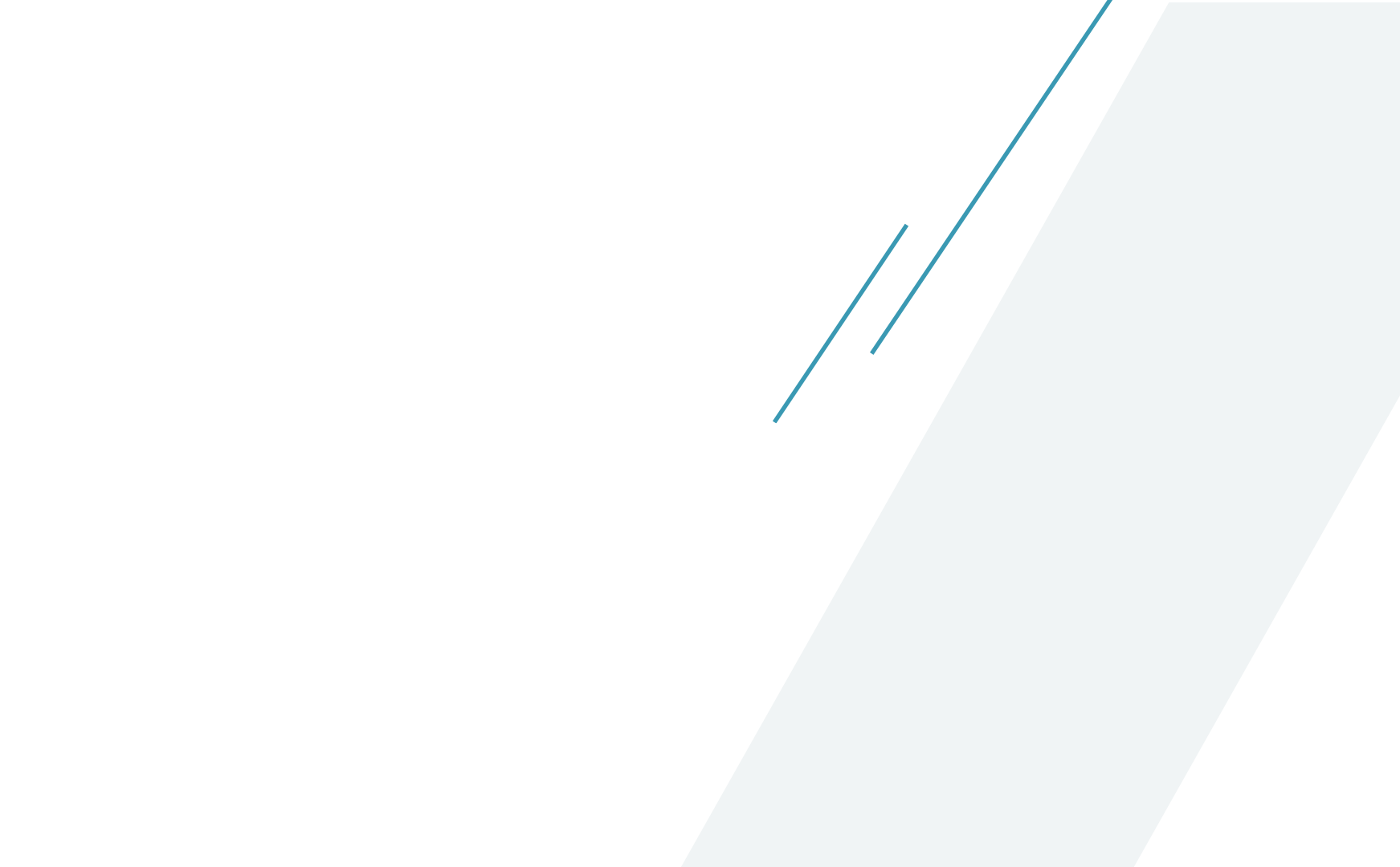 Support Systems
Find needed resources — Your Kelsey-Seybold dietitian and other health providers can be invaluable resources to you throughout your life. With expertise in their respective fields, they can help you figure out which steps you need to take to be successful in making healthy lifestyle changes.
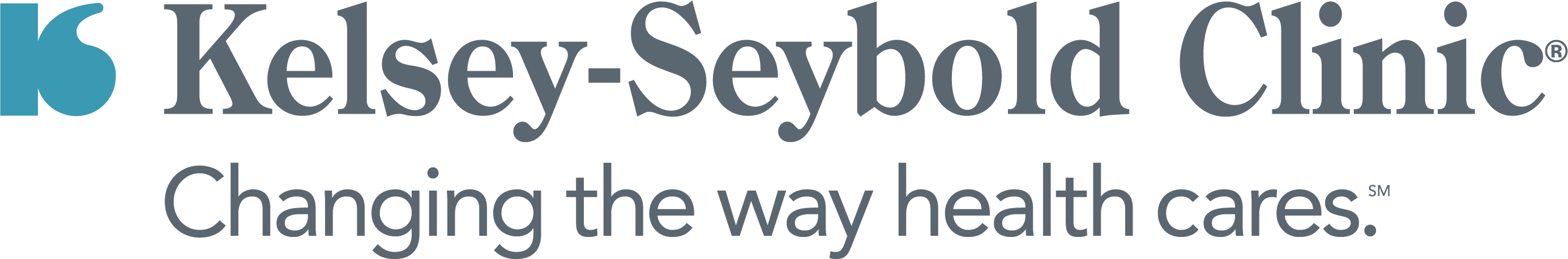 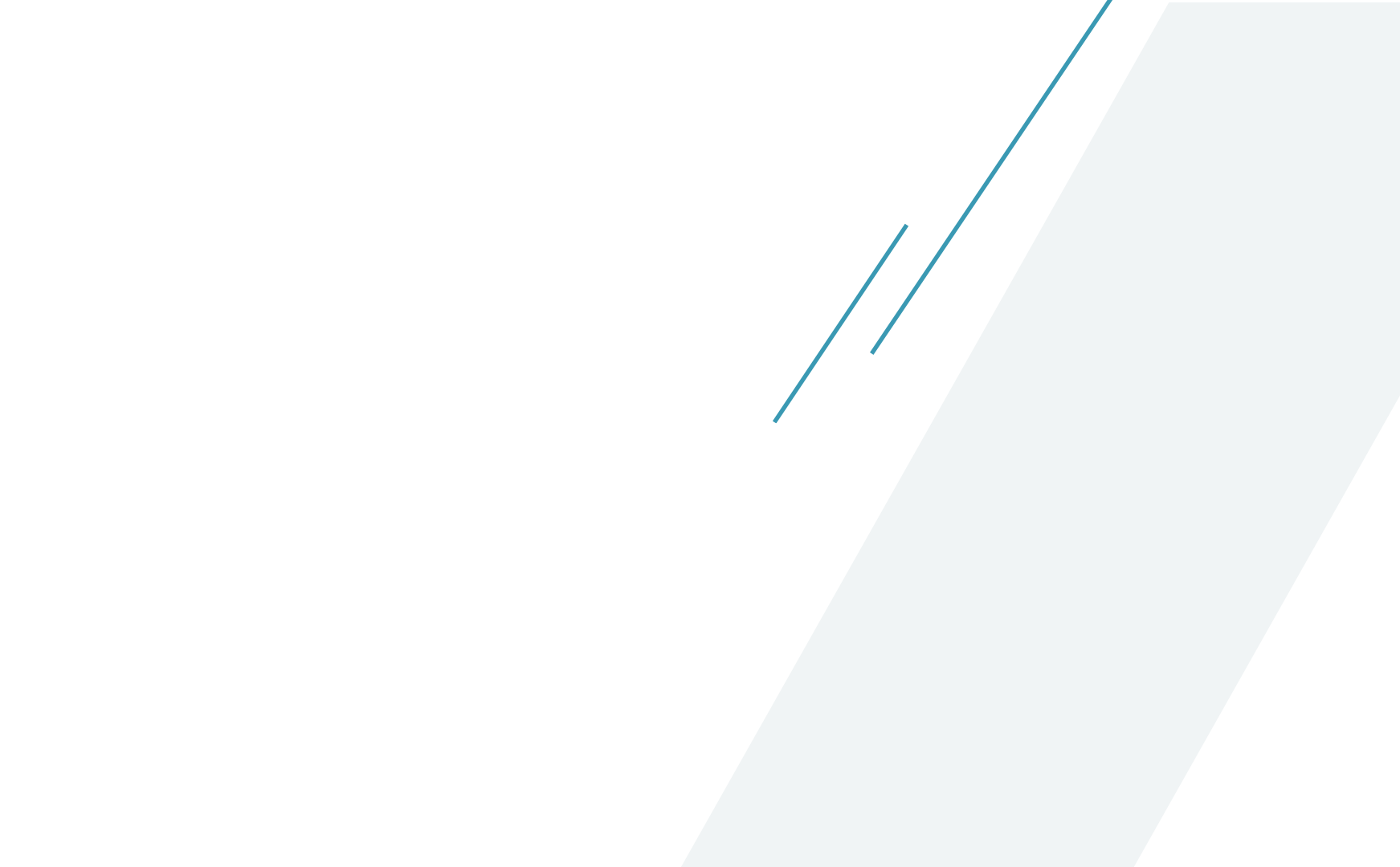 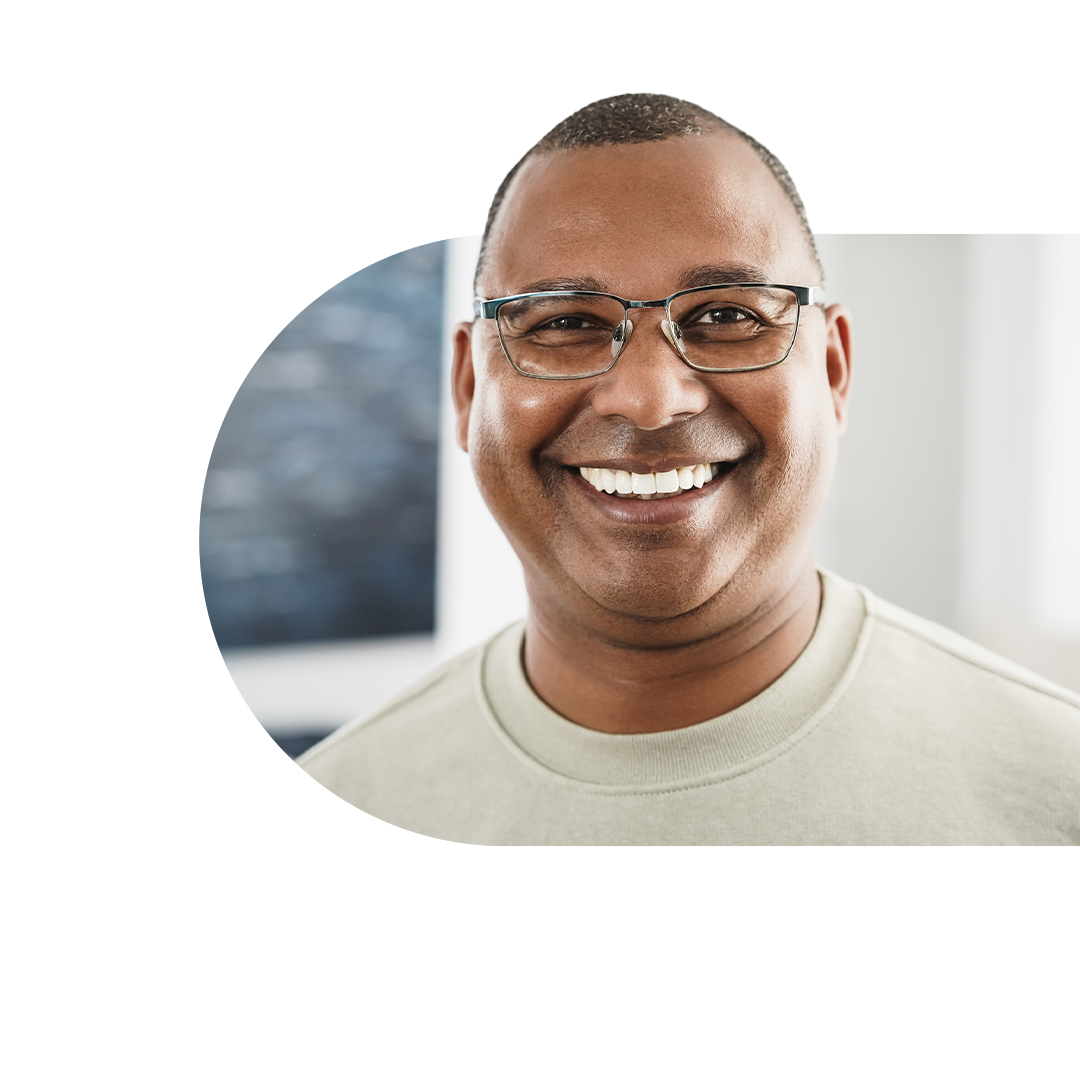 Support Systems
Get motivated — Forming relationships with family members or peers with similar health goals will help you stay engaged in your routine and motivate you to succeed. 

If you are overwhelmed or struggling, your support network should be willing to help you and offer their guidance, insight and strategies for success. 

Cultivating and maintaining a social support system will benefit you throughout each of your life’s endeavors.
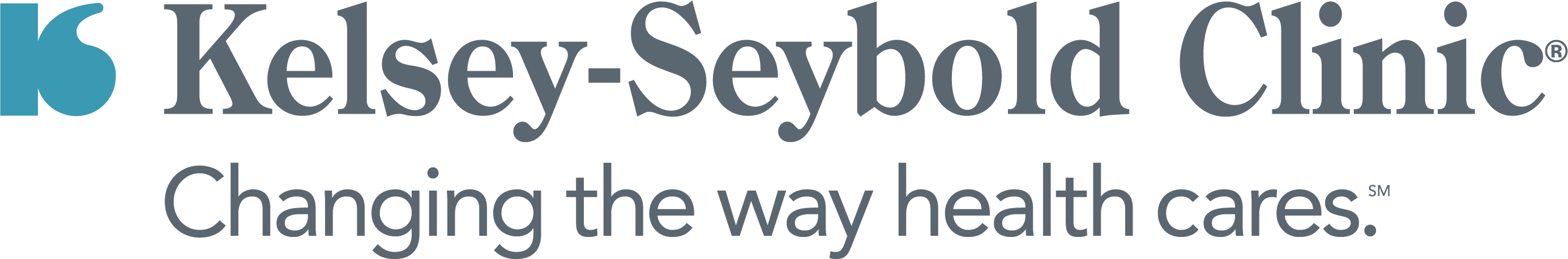 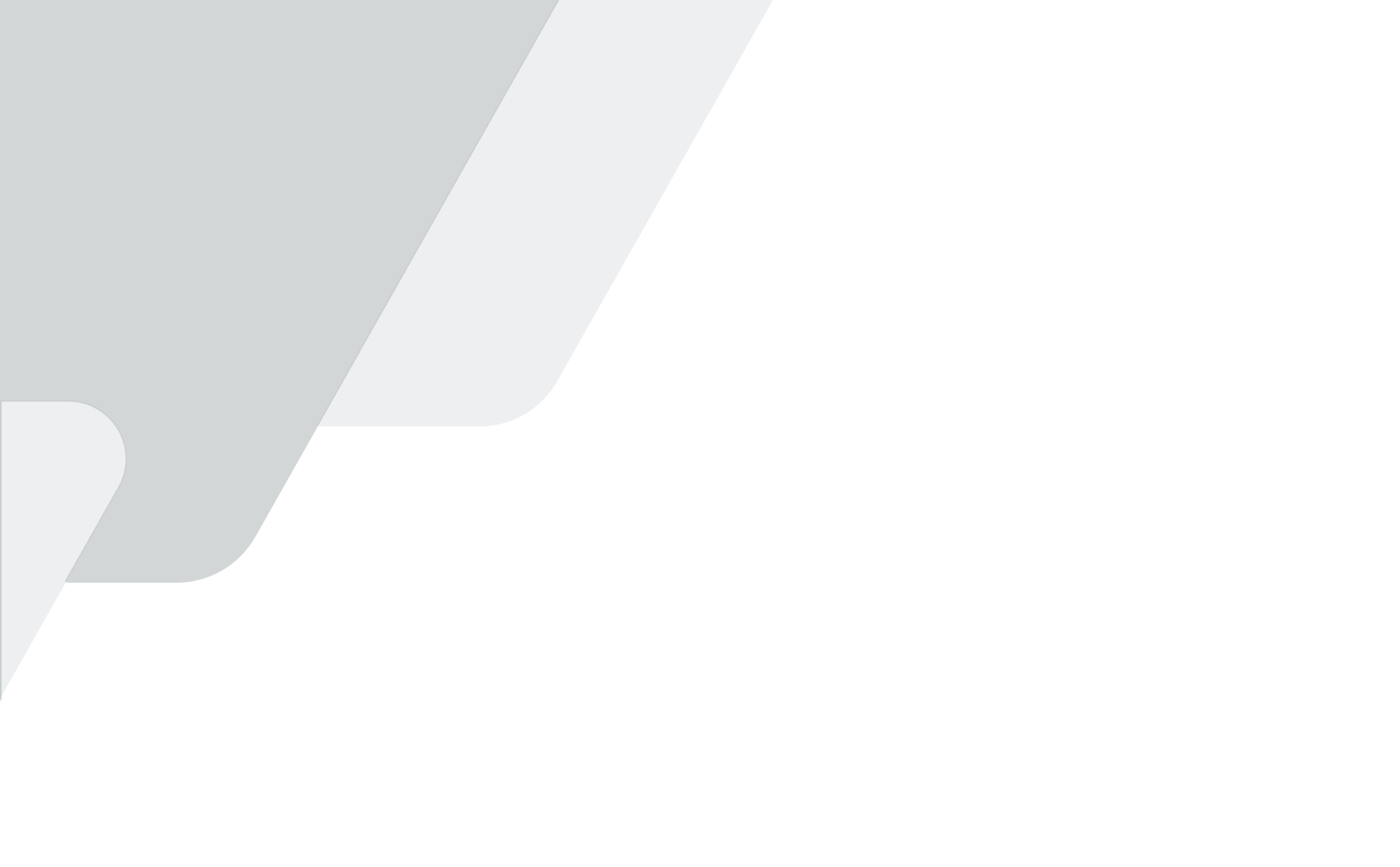 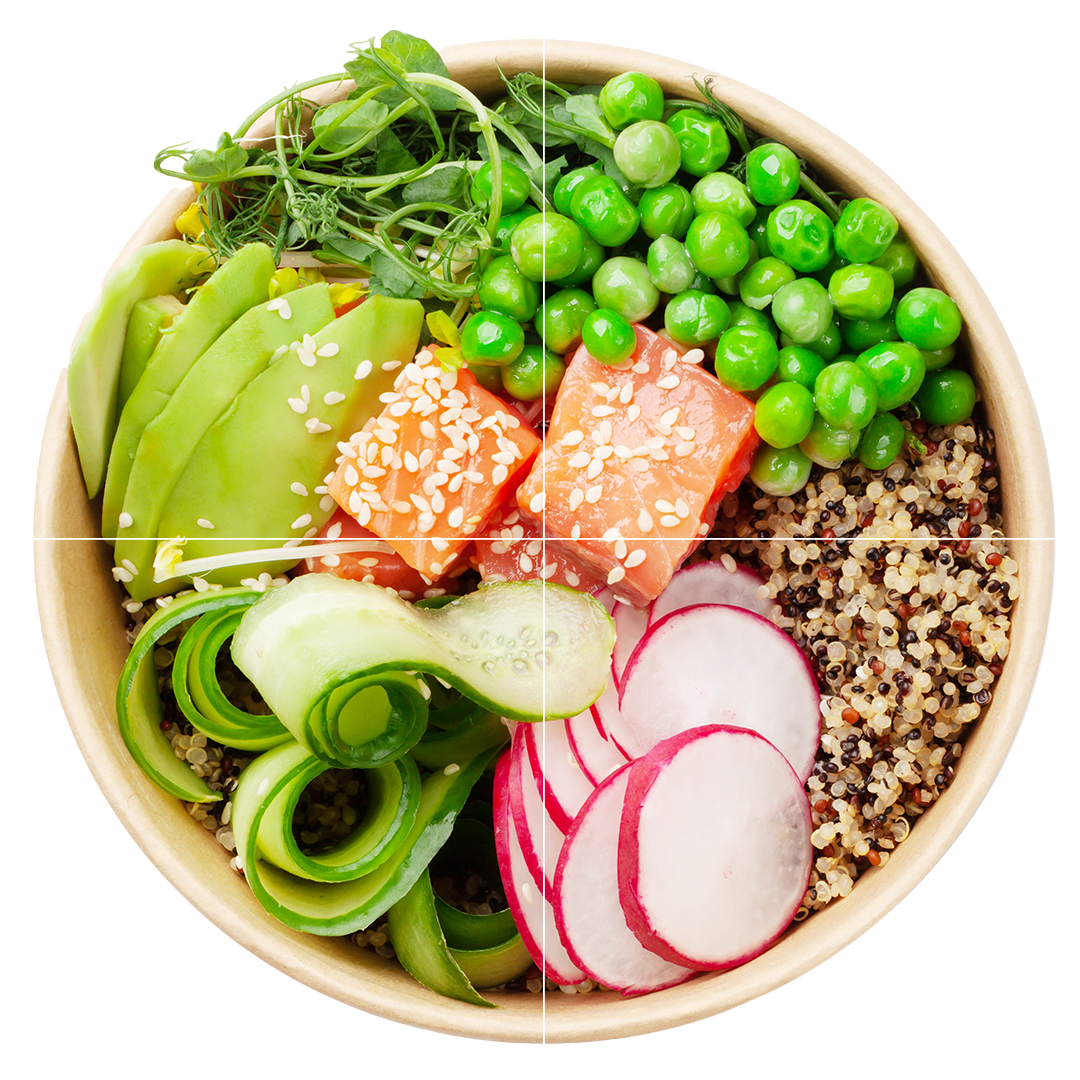 THANK YOU
KELSEY-SEYBOLD REGISTERED DIETITIANS
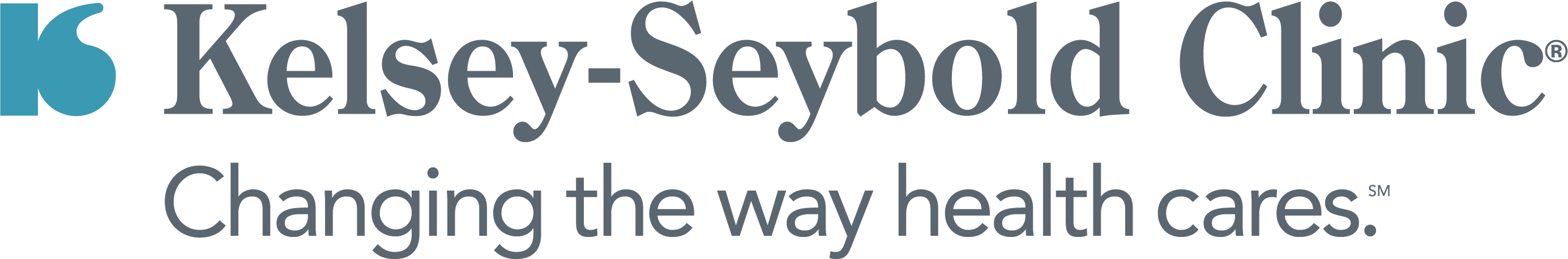